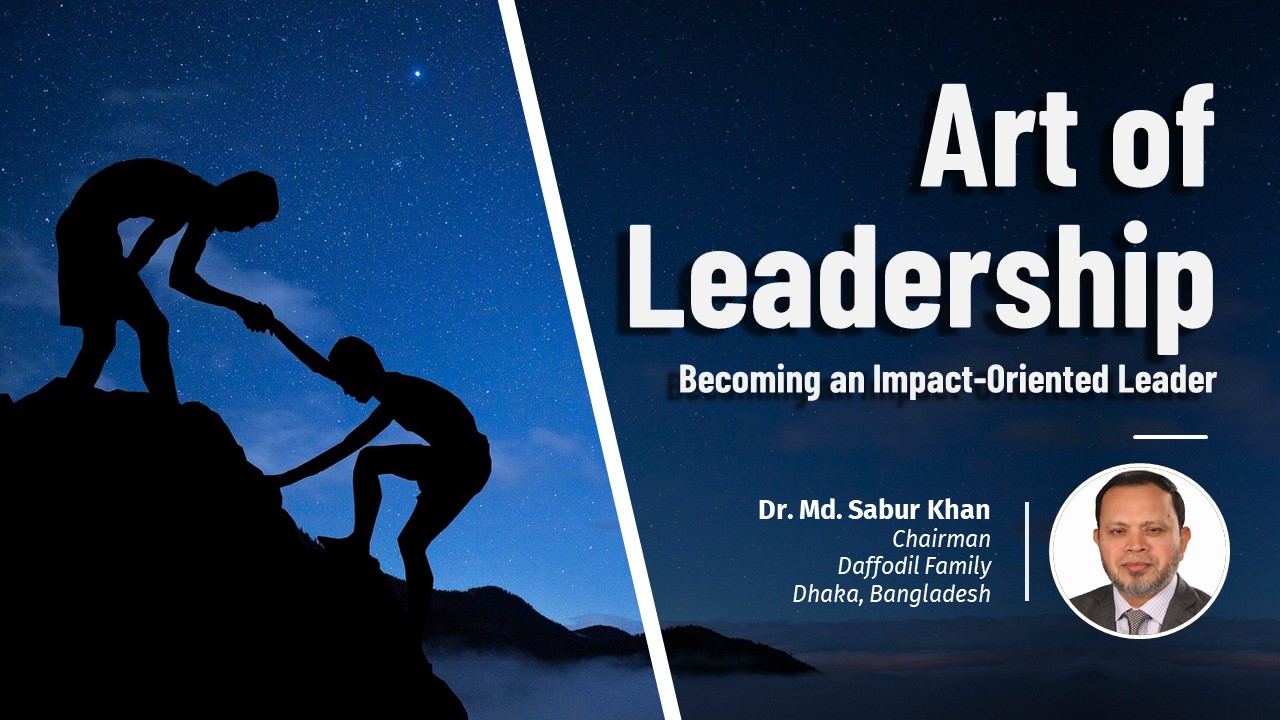 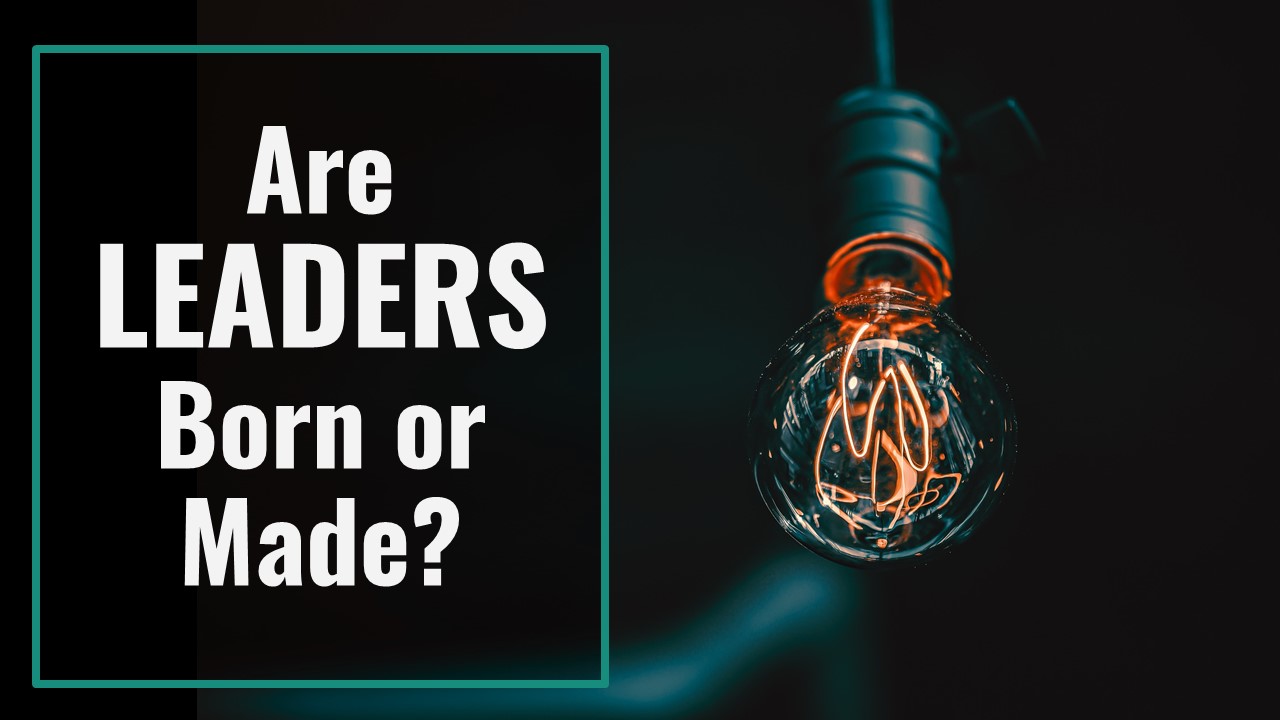 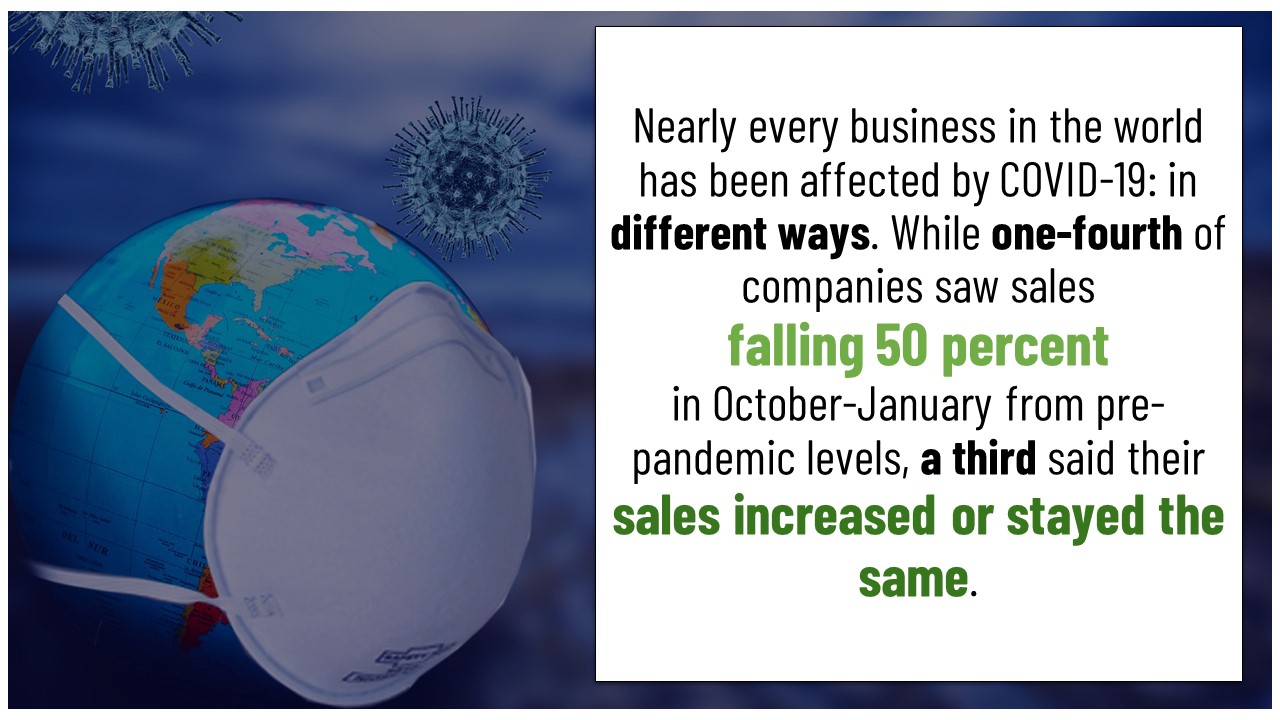 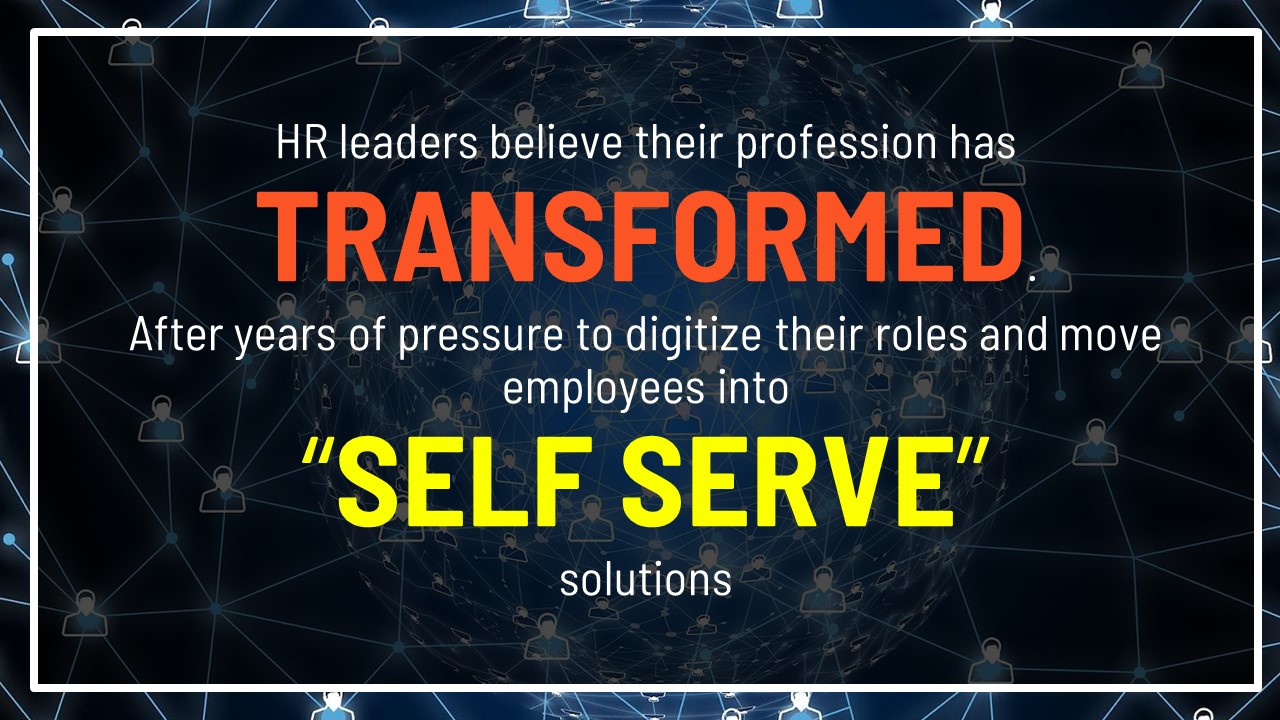 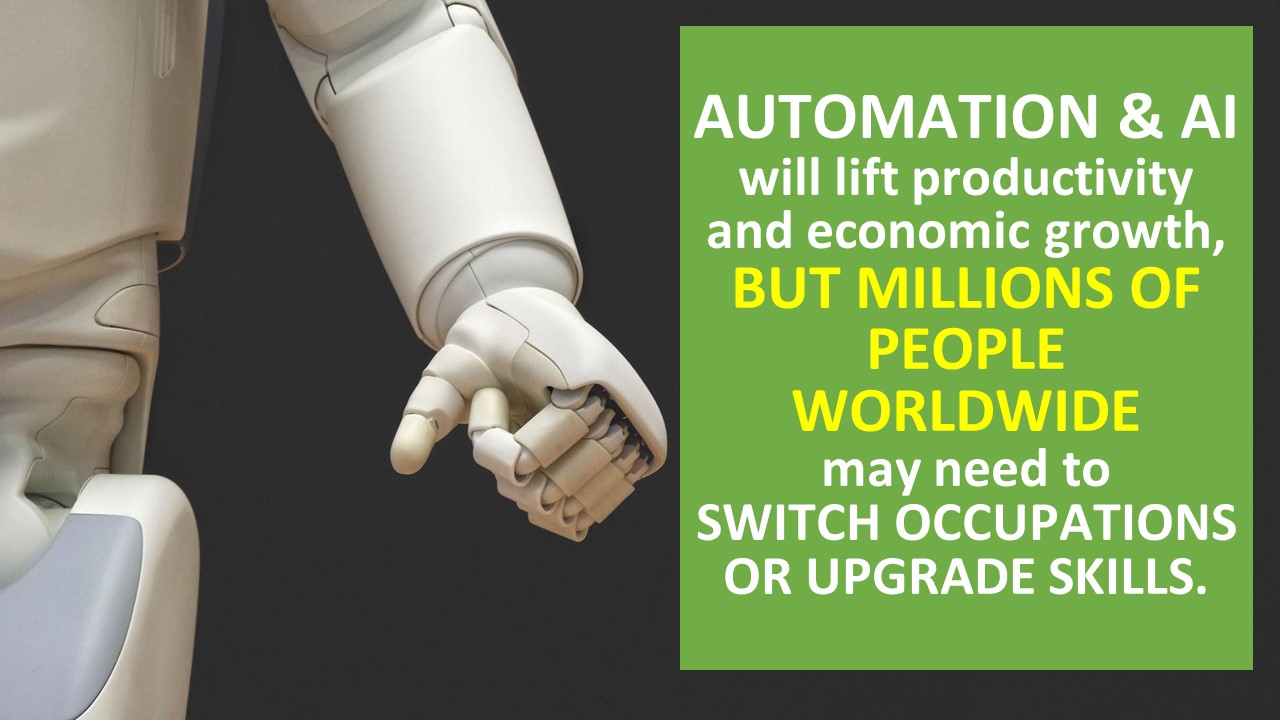 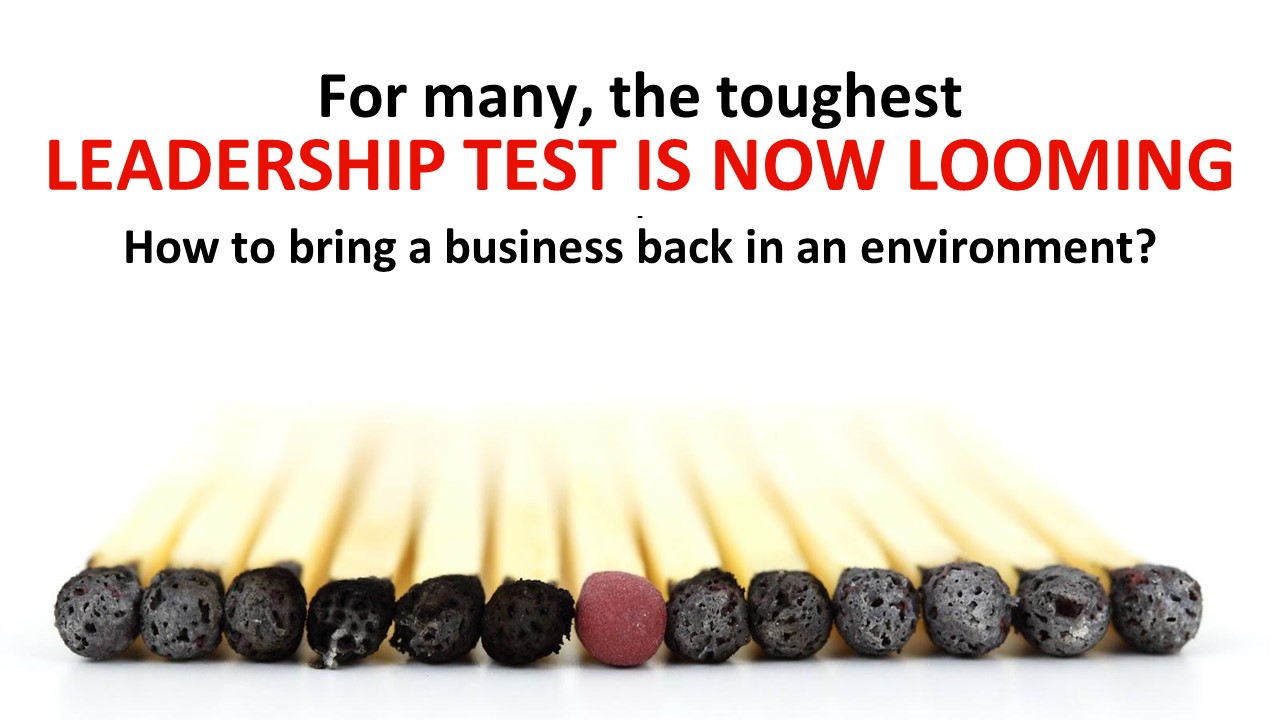 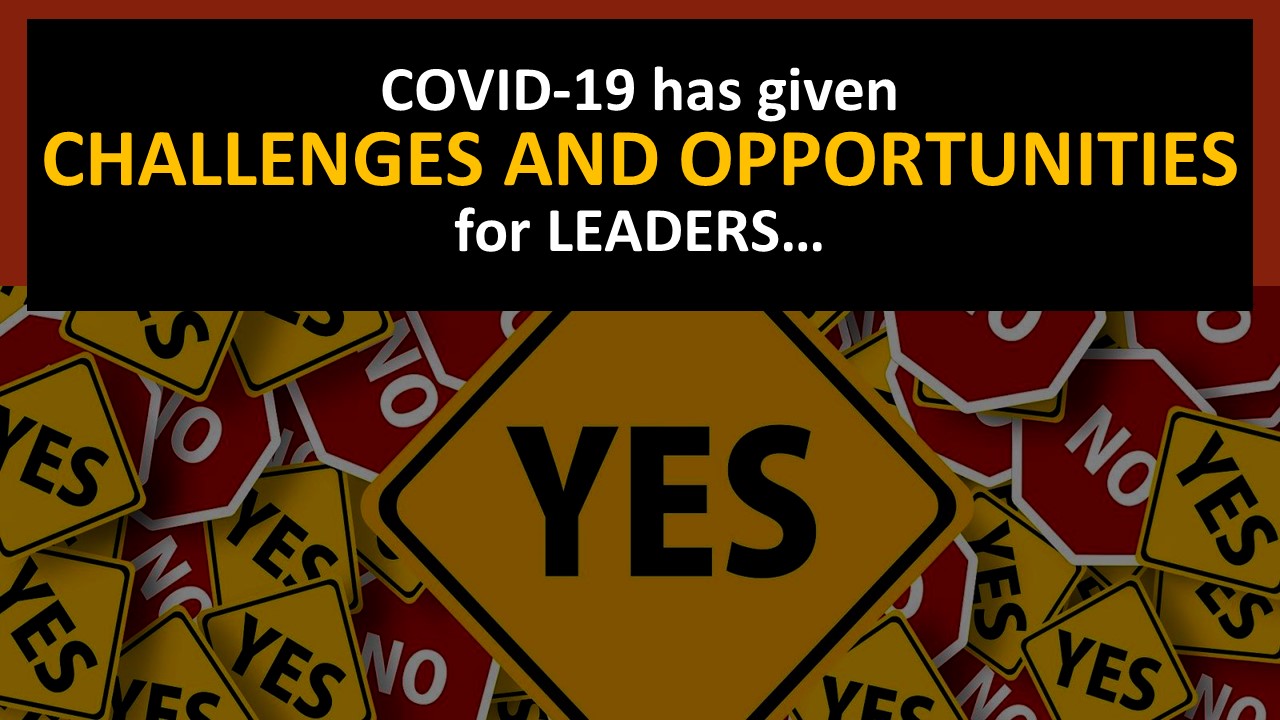 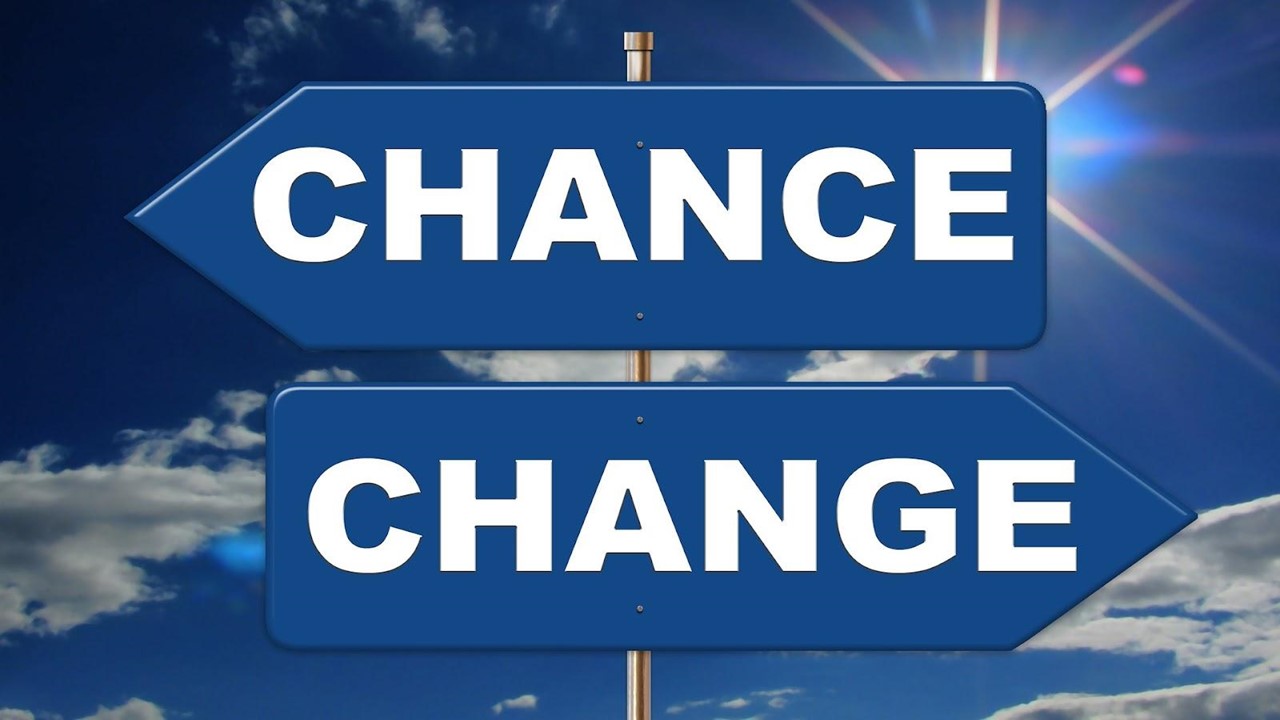 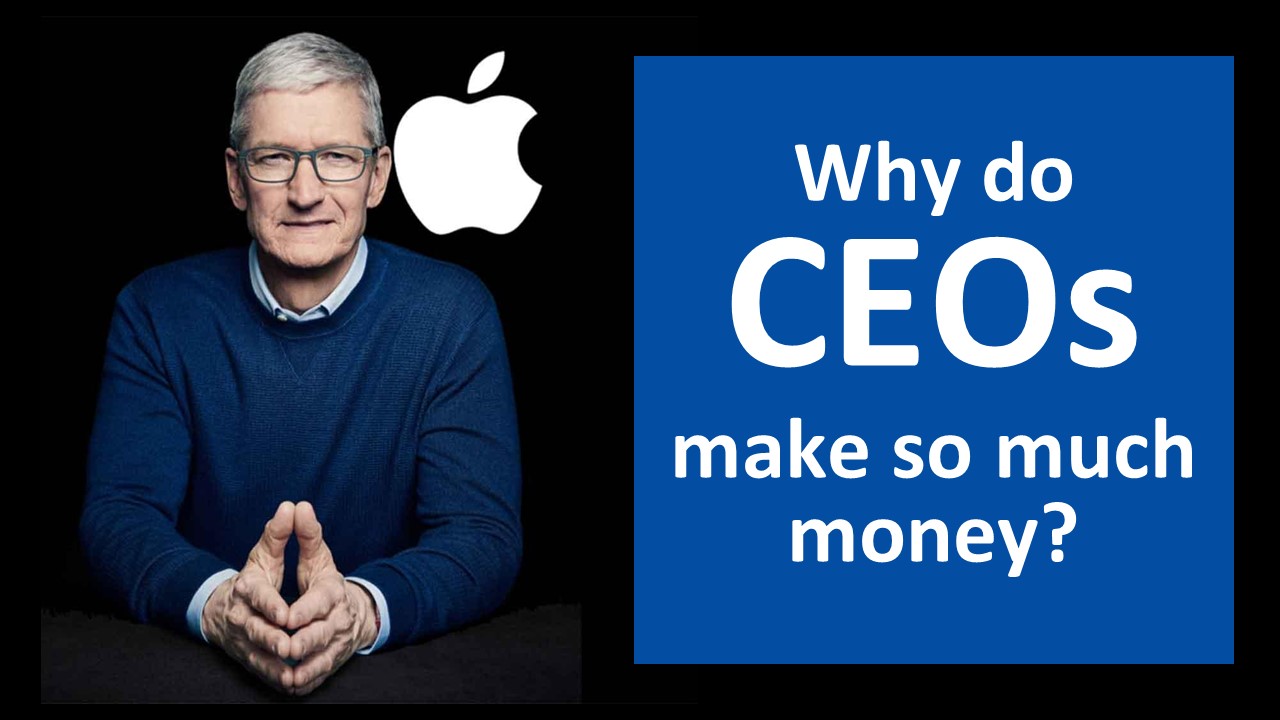 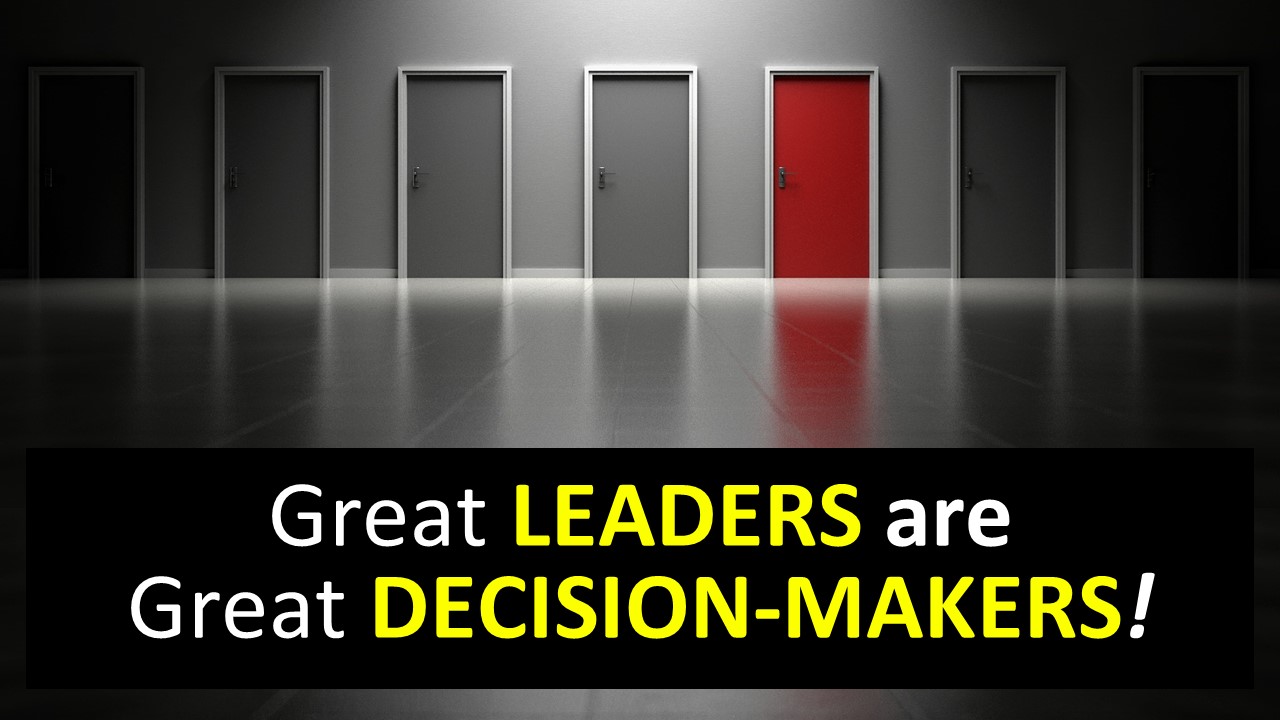 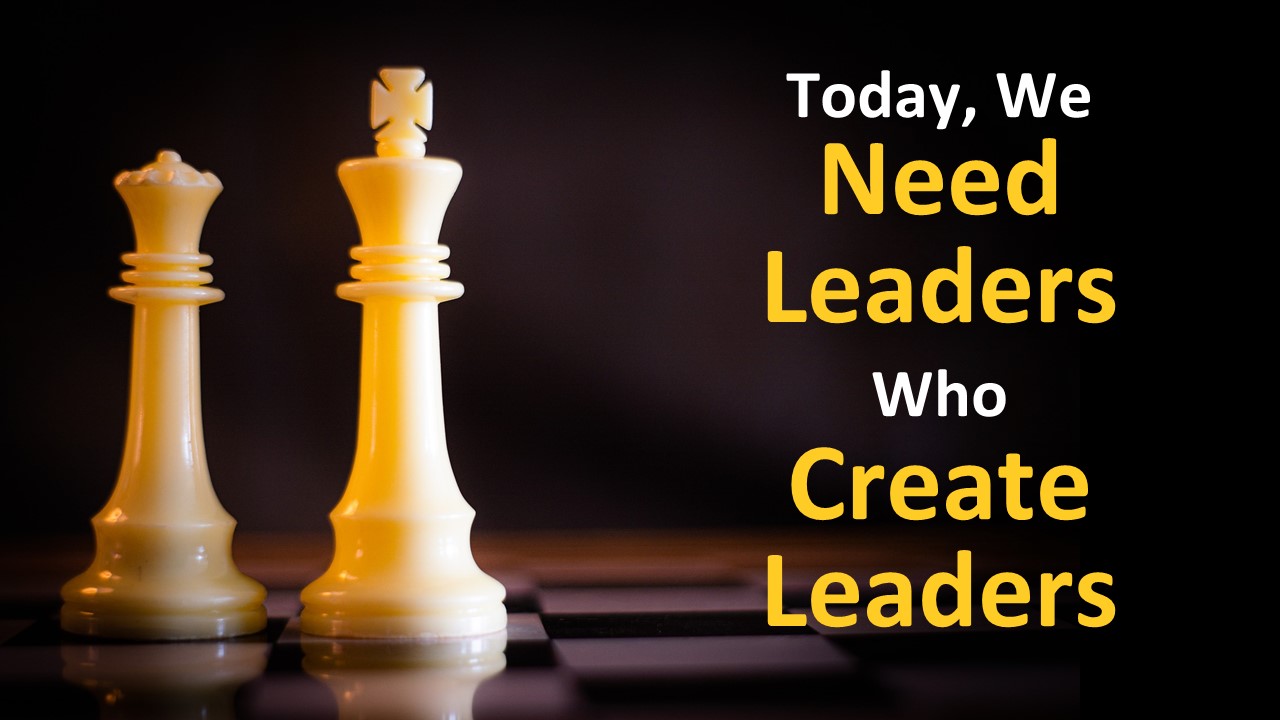 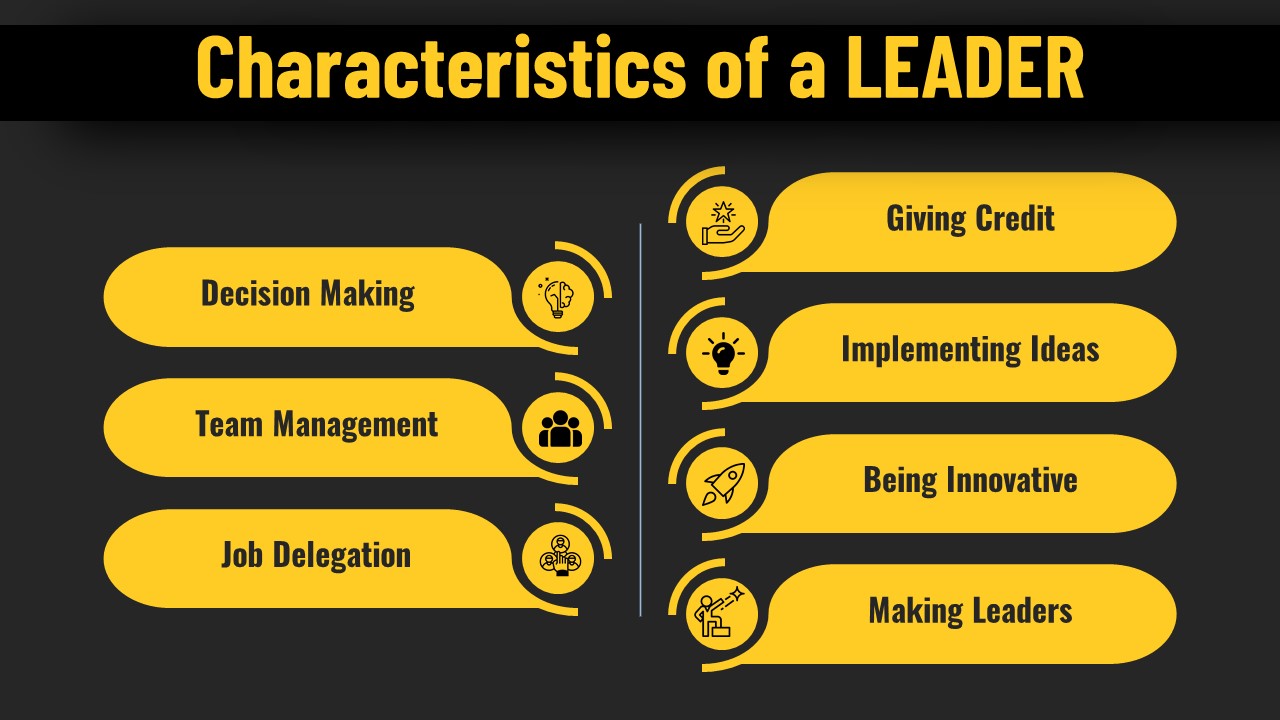 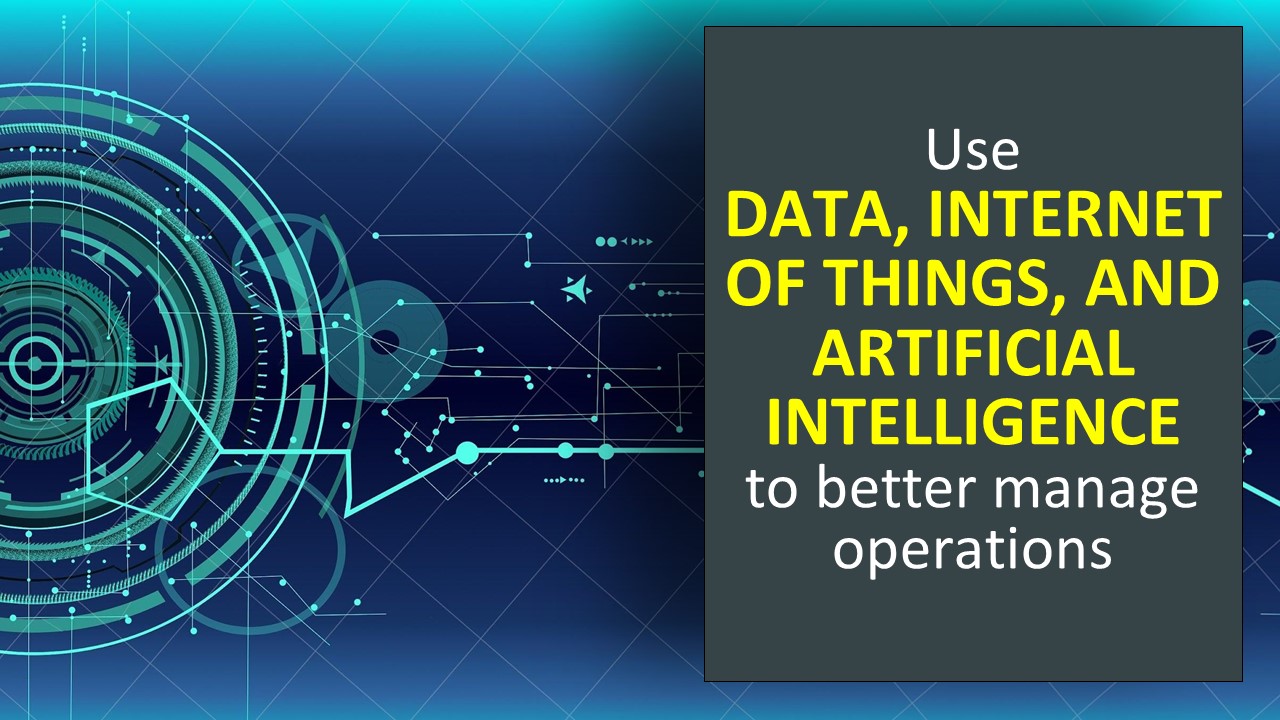 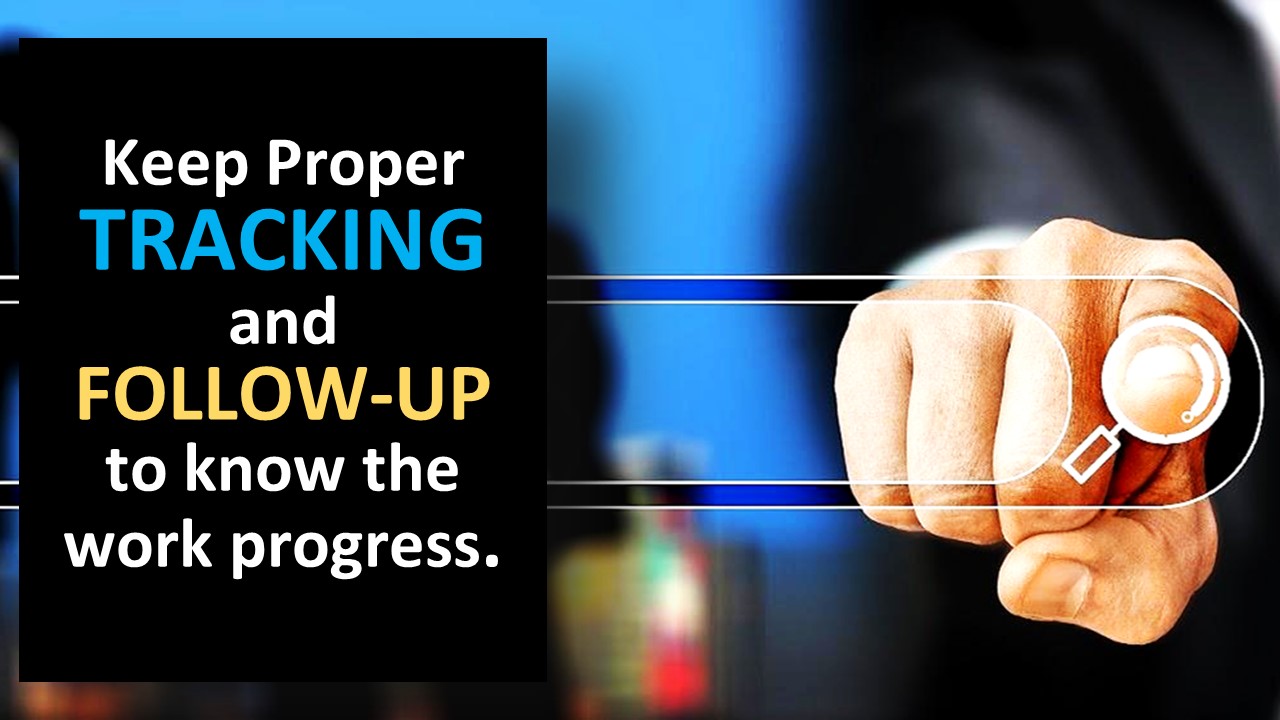 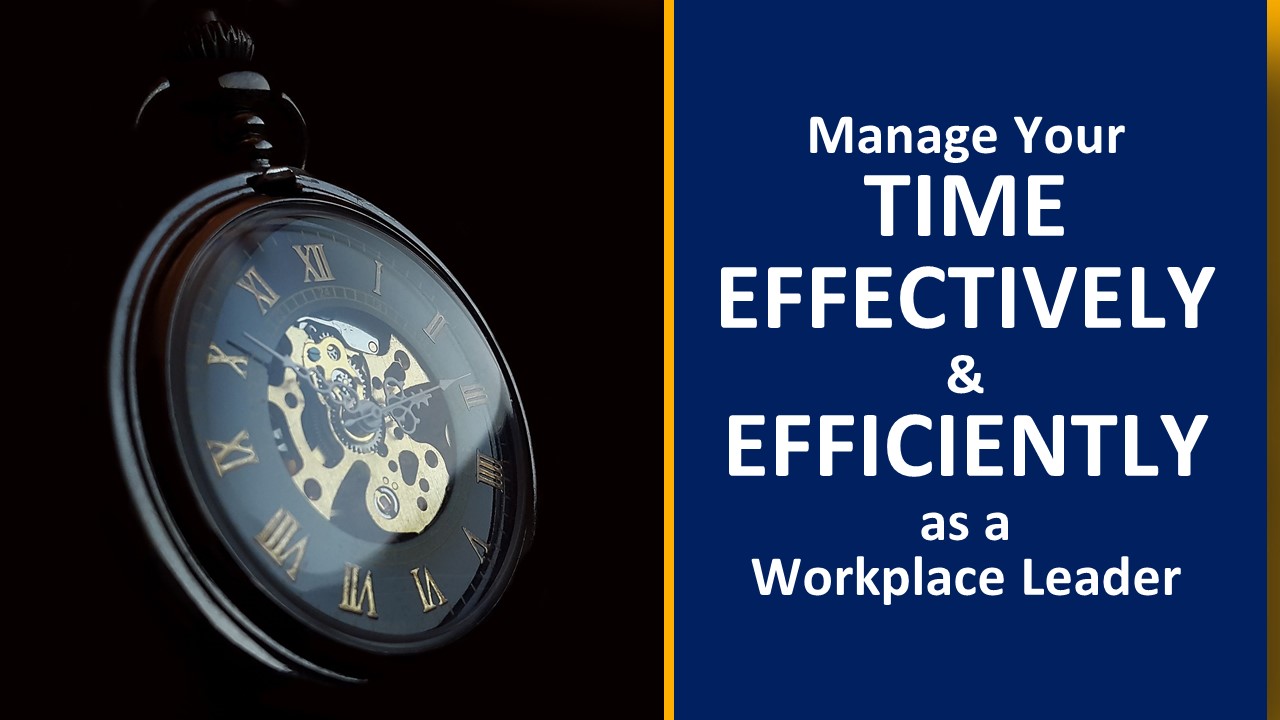 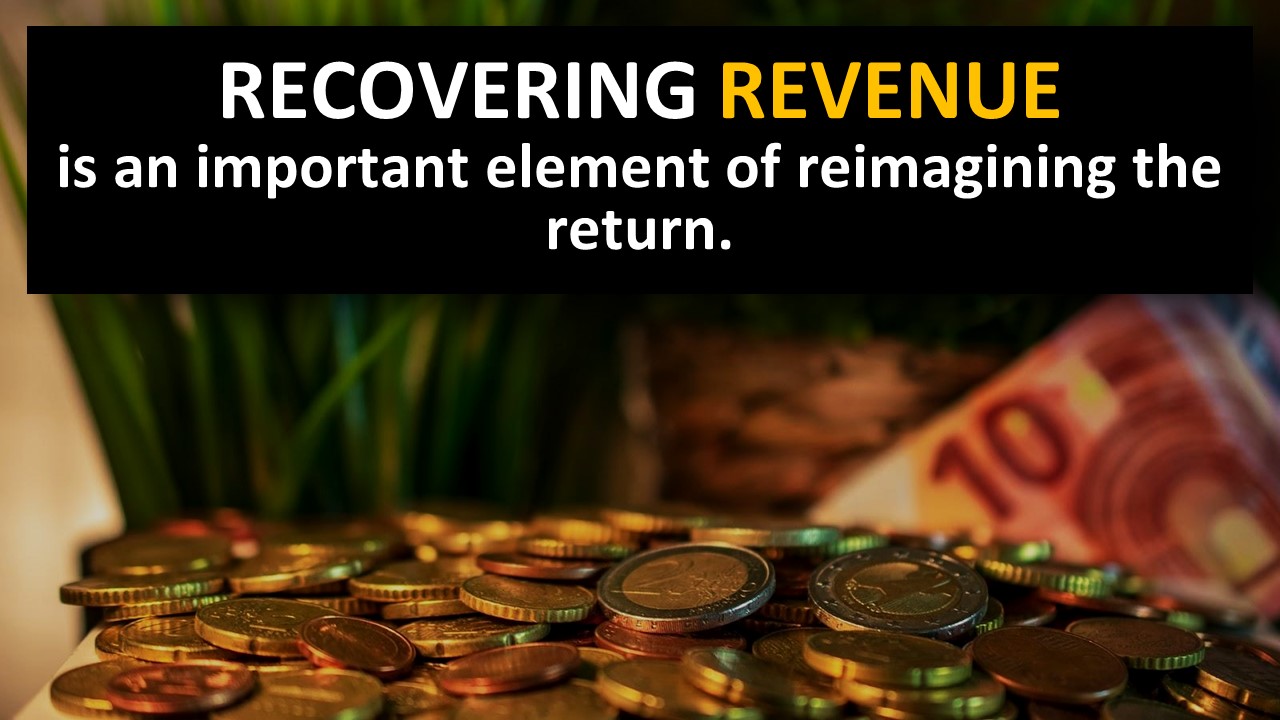 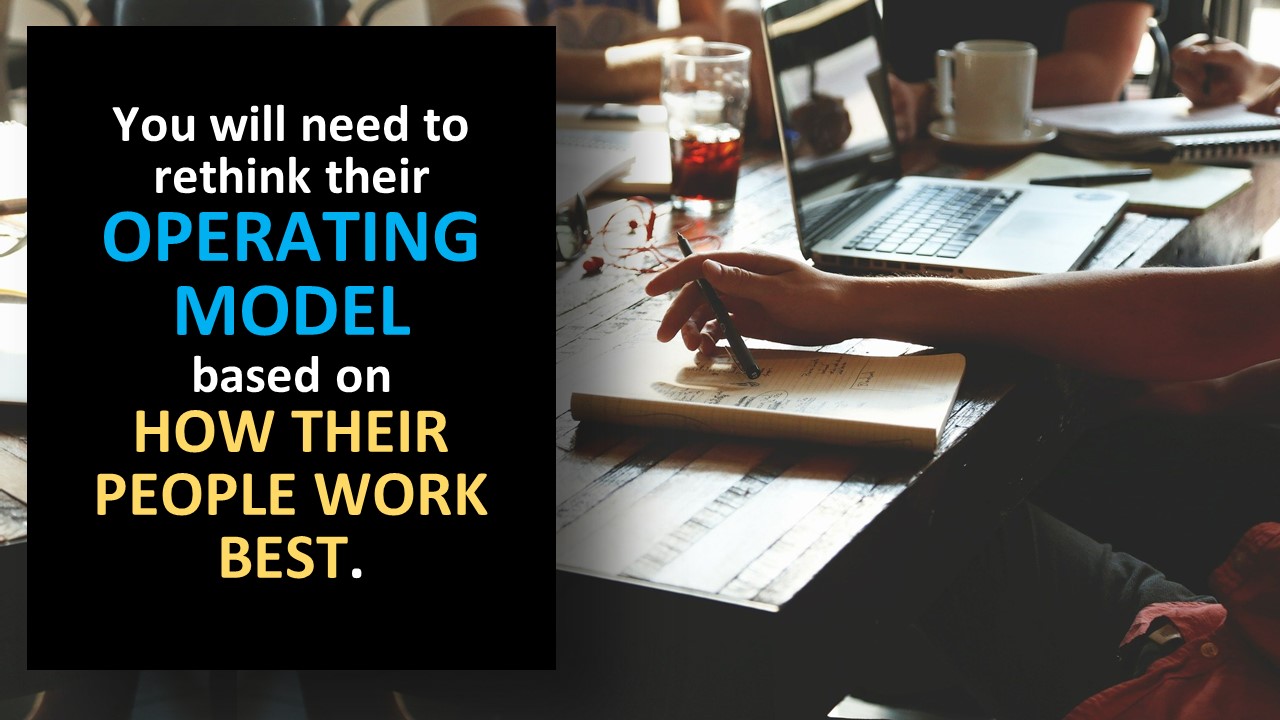 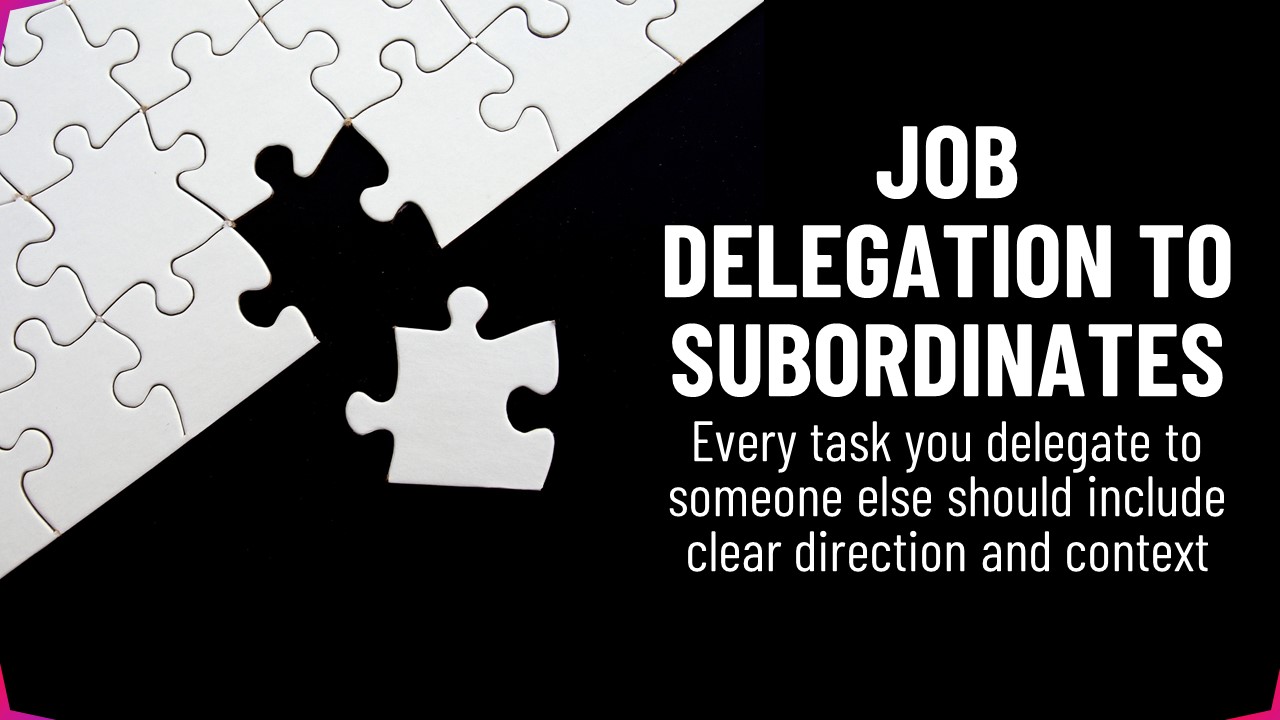 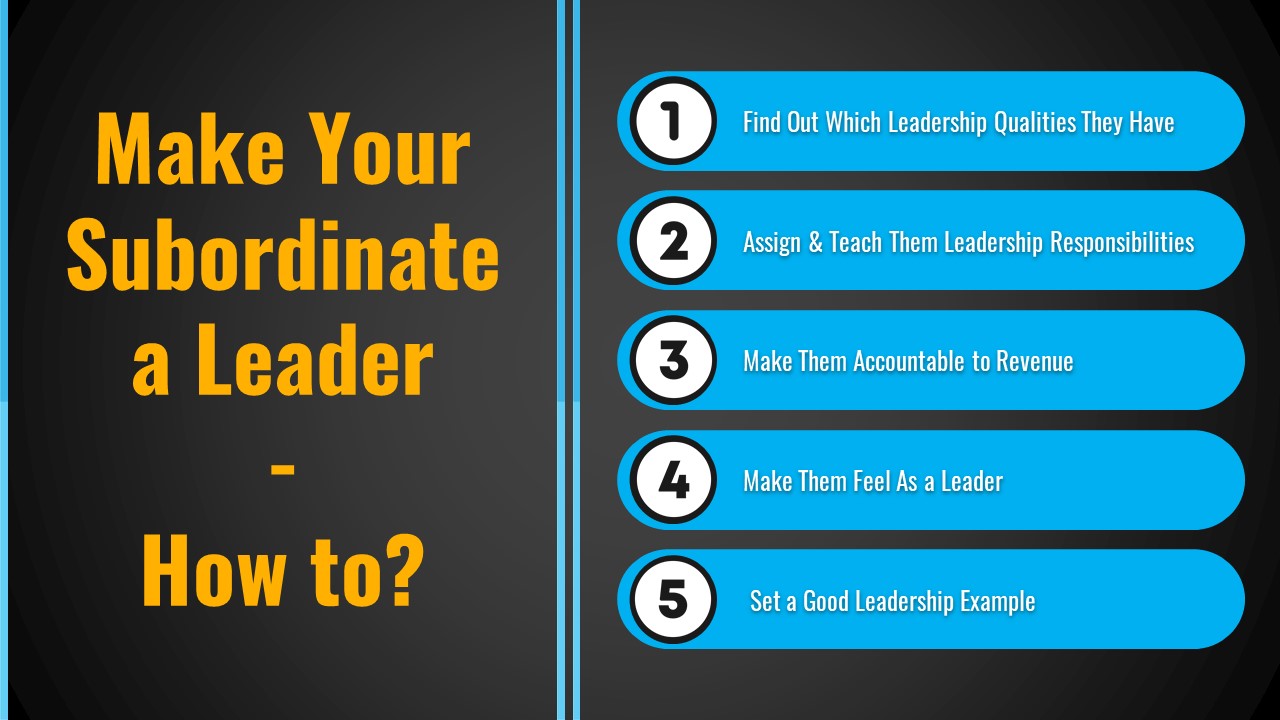 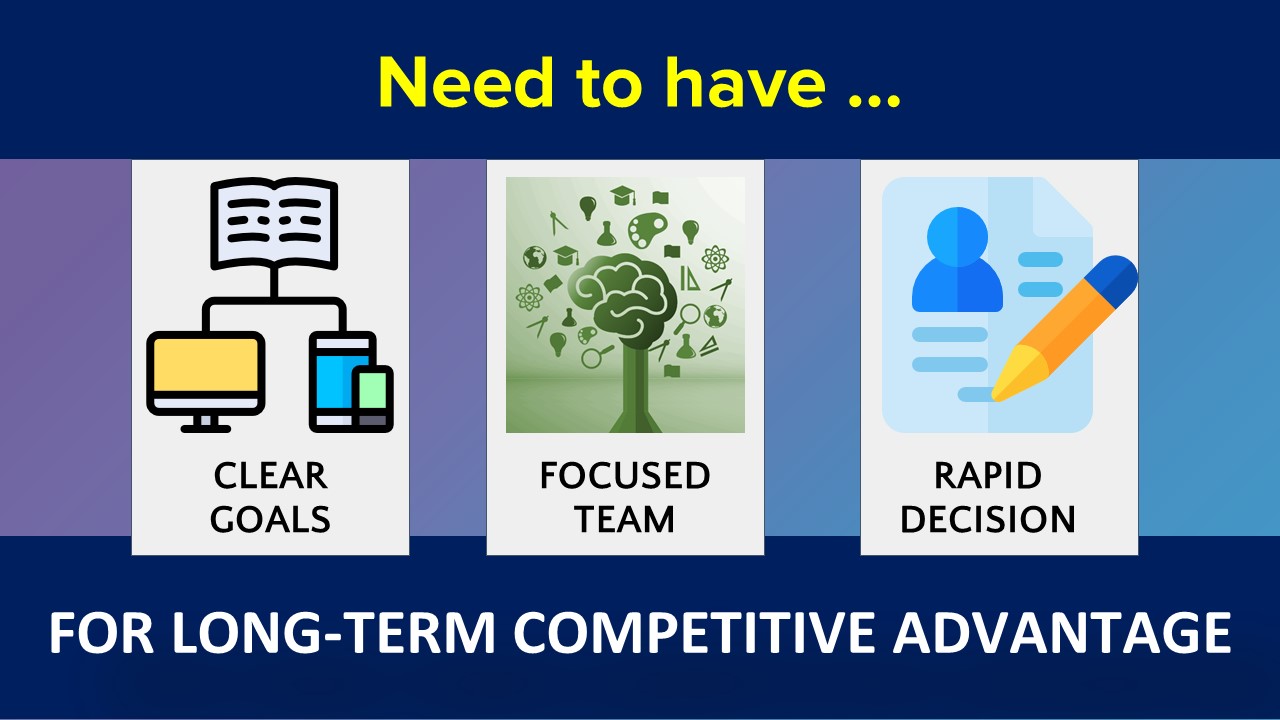 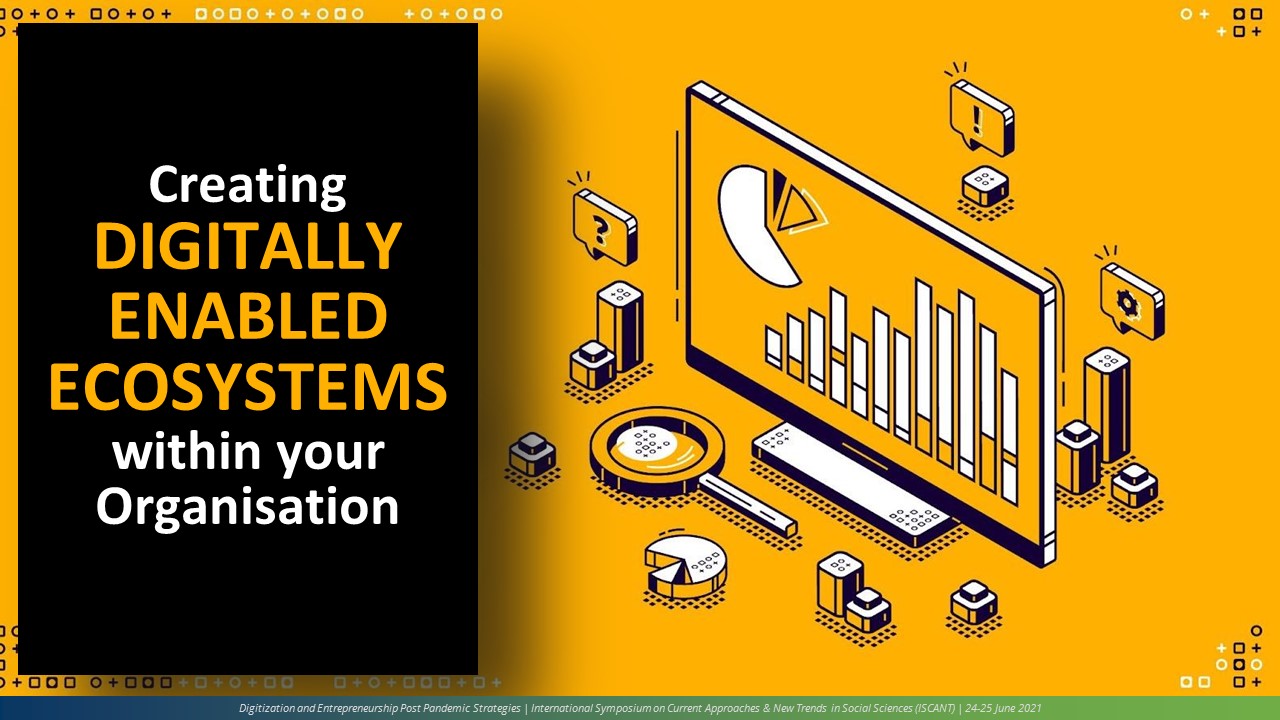 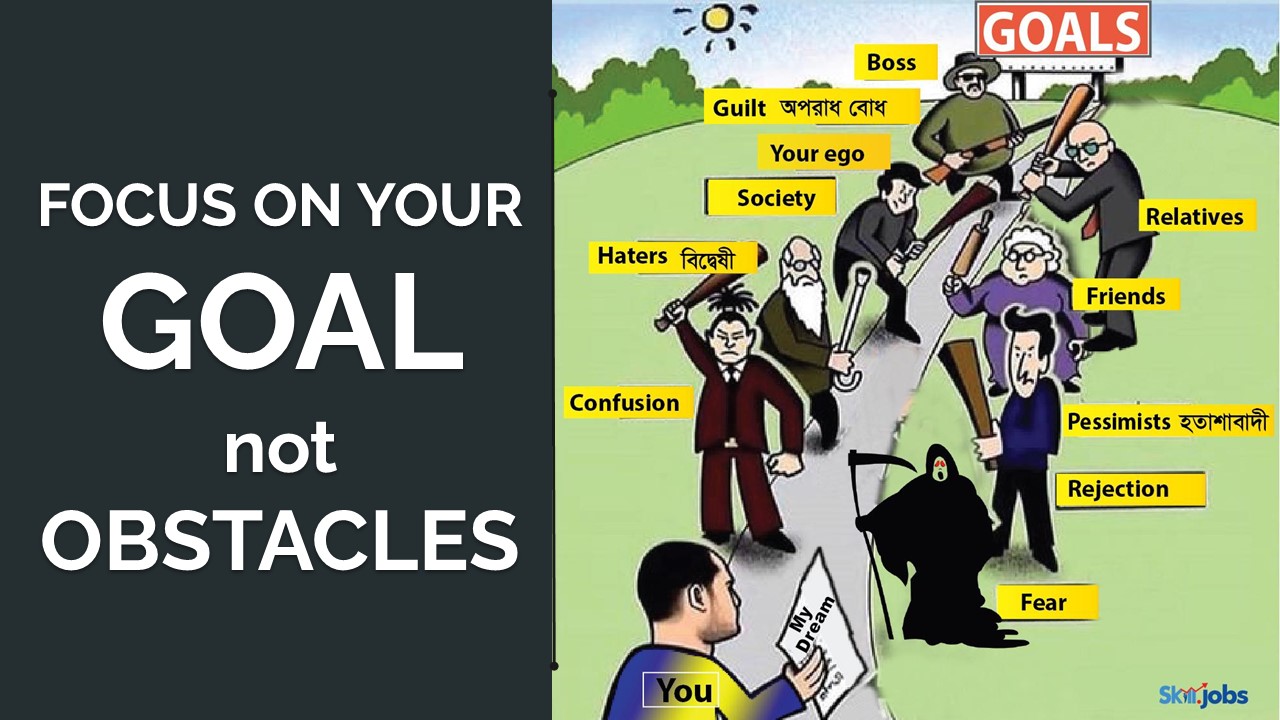 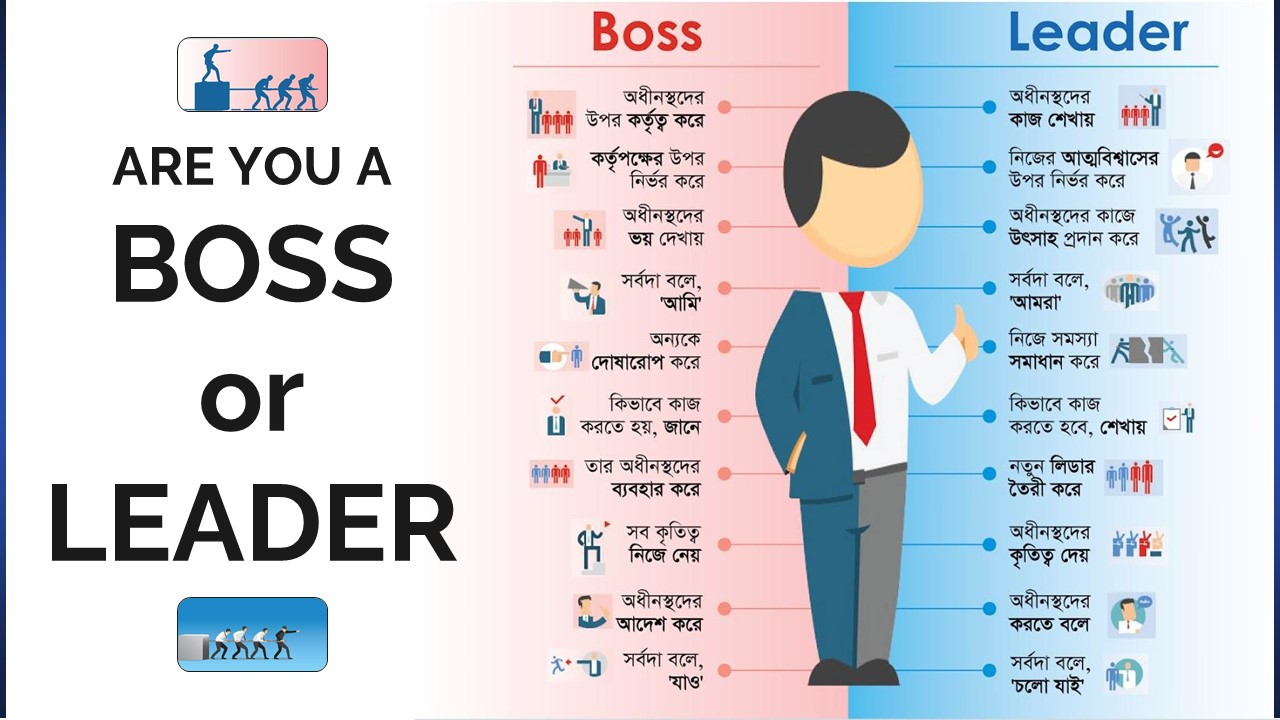 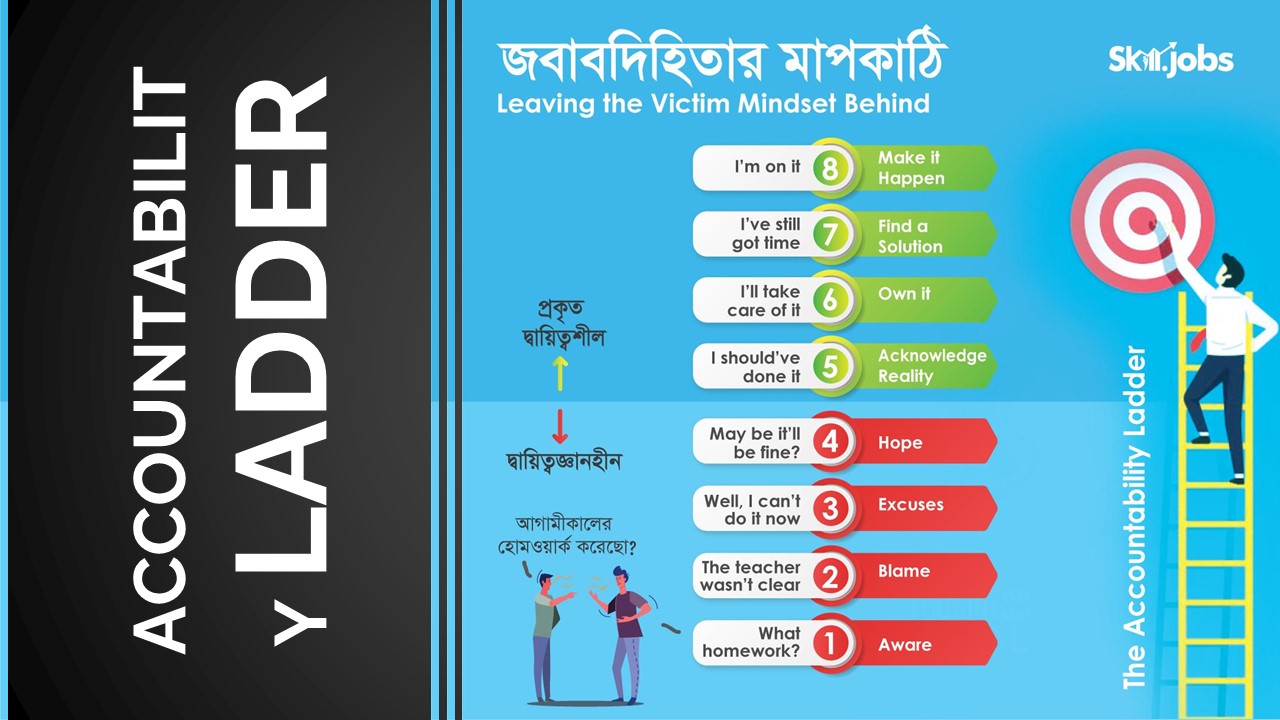 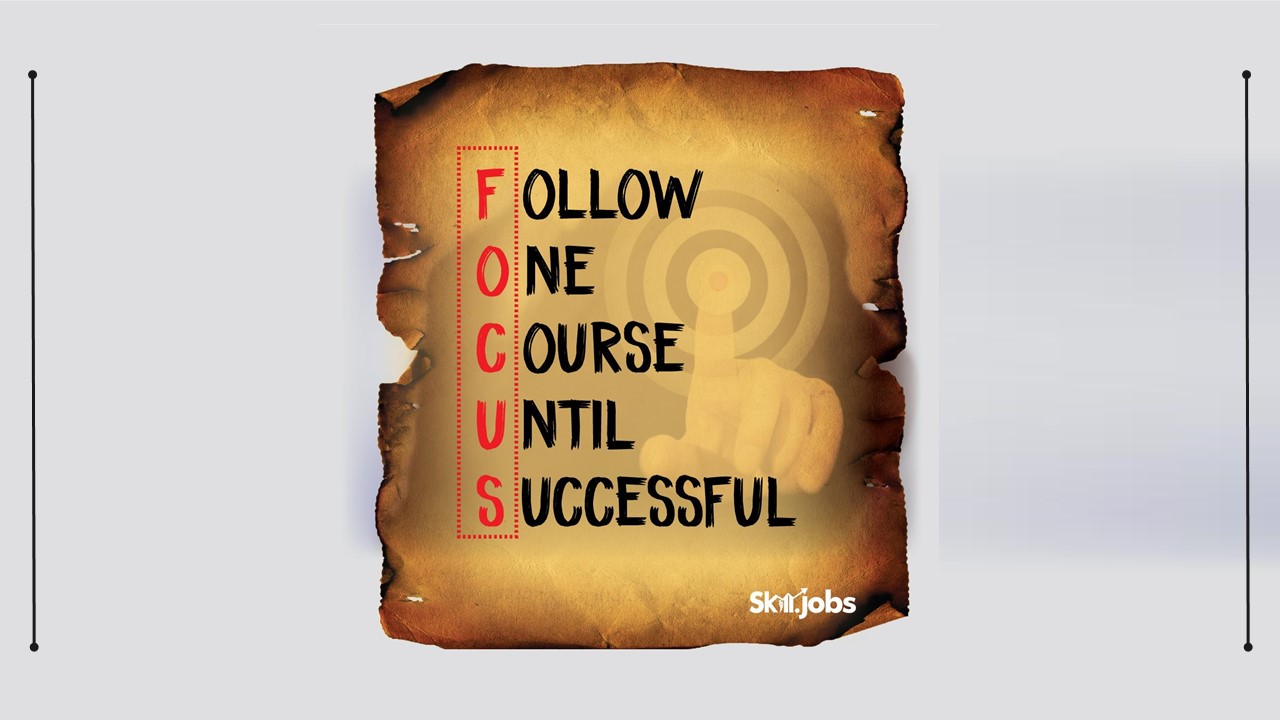 Just because
YOU ARE RIGHT
, does not mean, 
I AM WRONG. 
You Just haven’t seen life from
MY SIDE
...
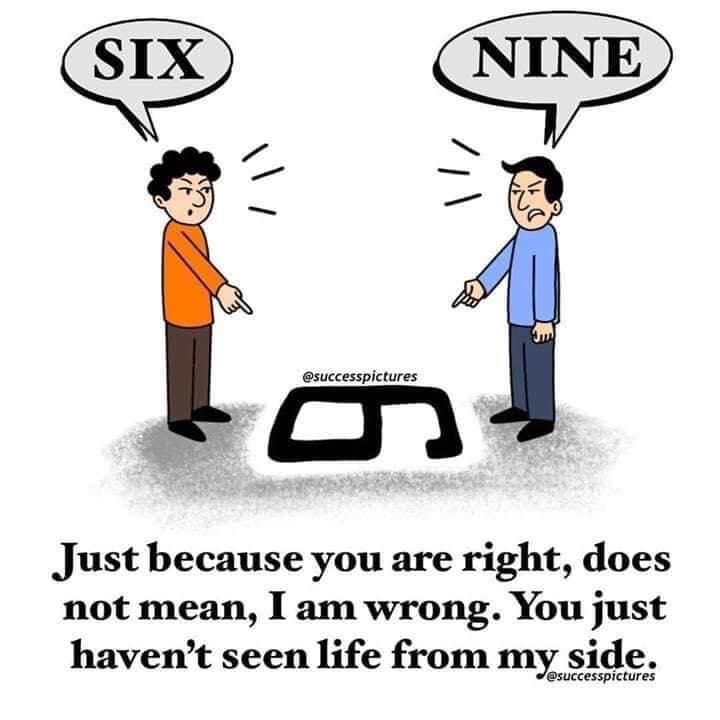 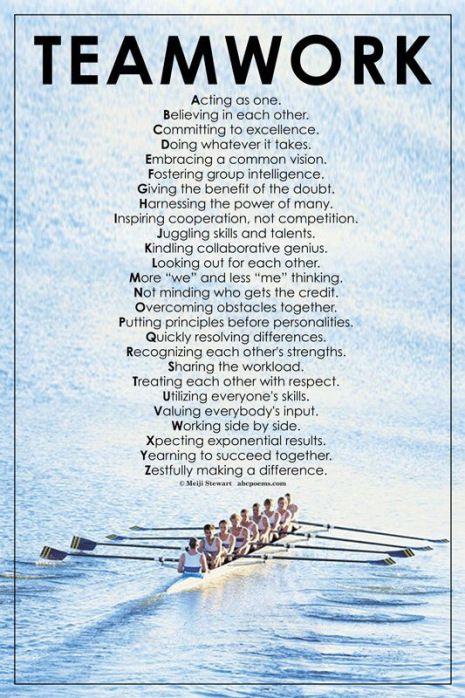 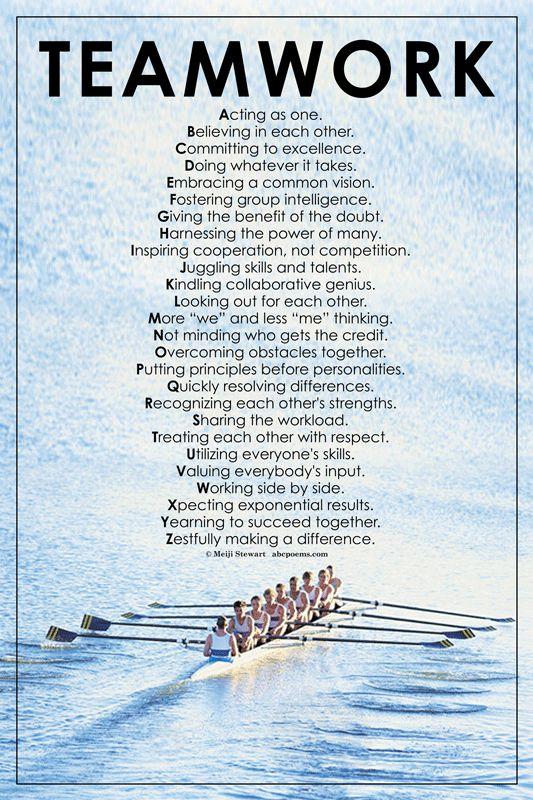 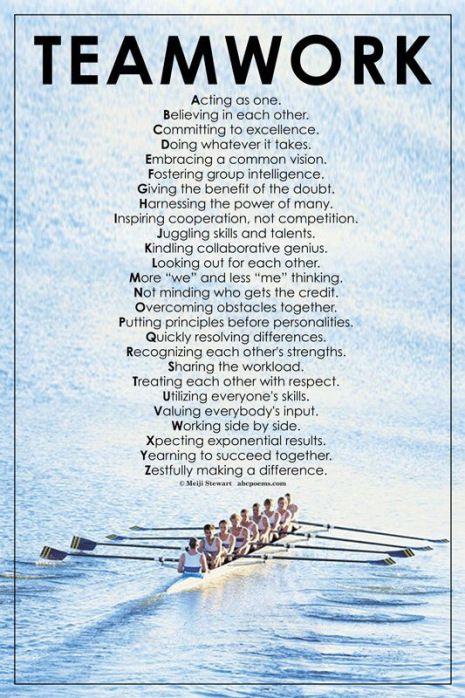 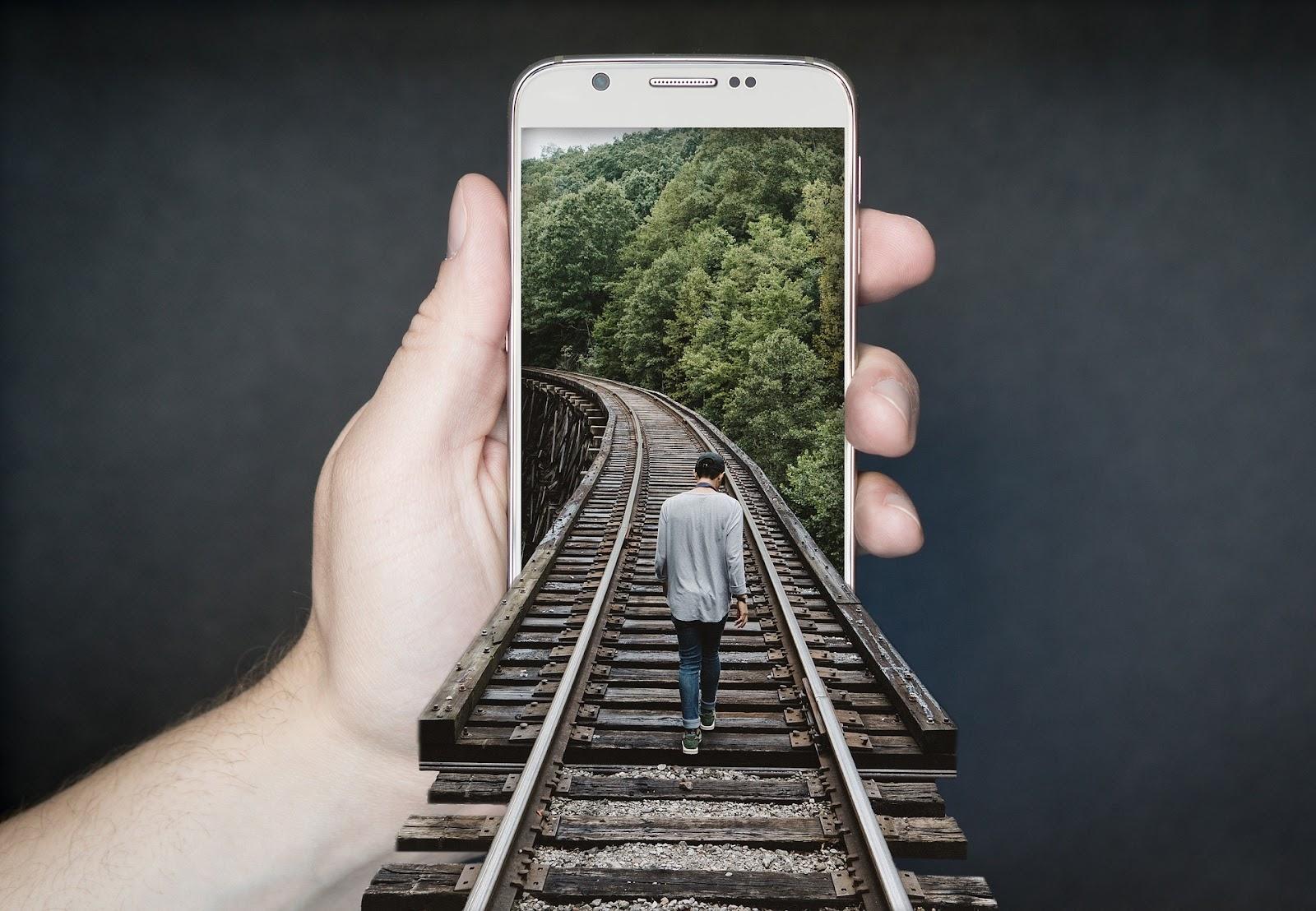 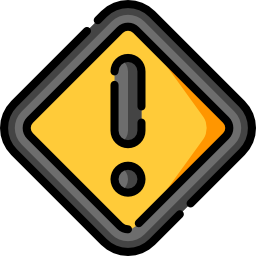 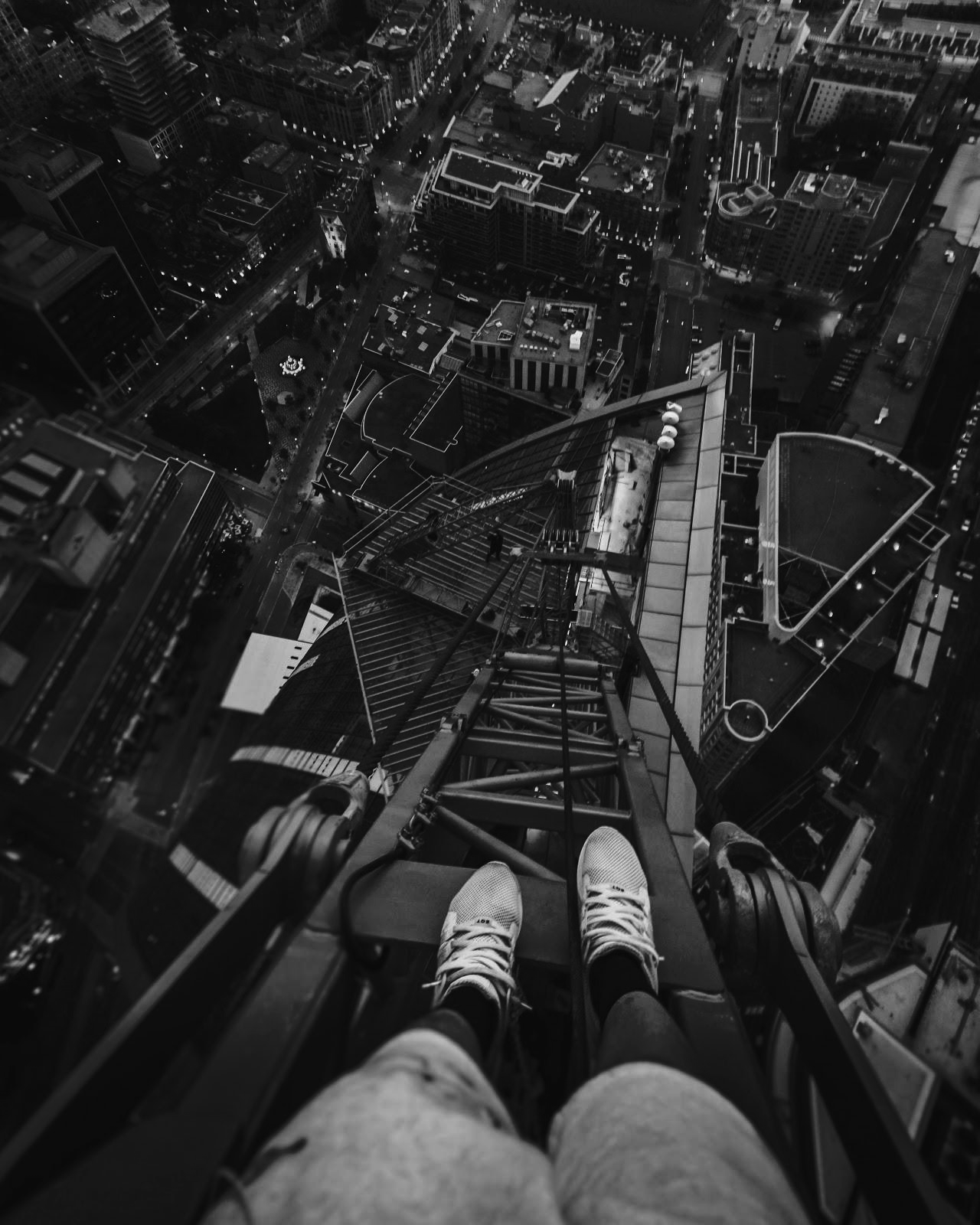 Be a
RISK
Taker
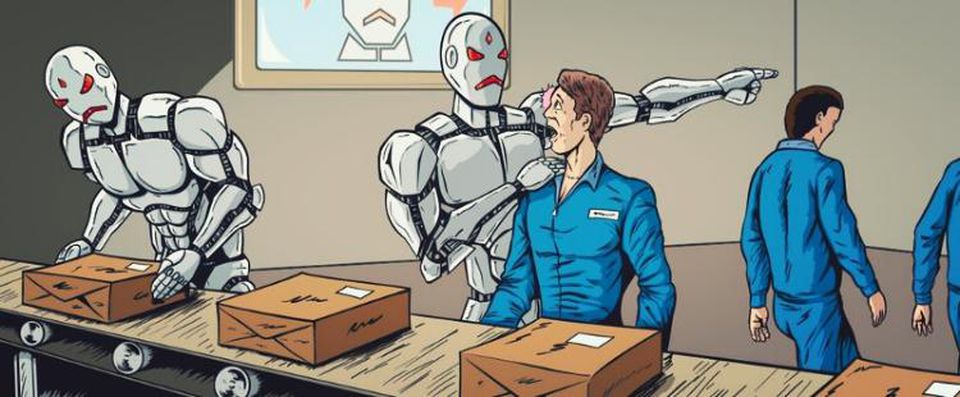 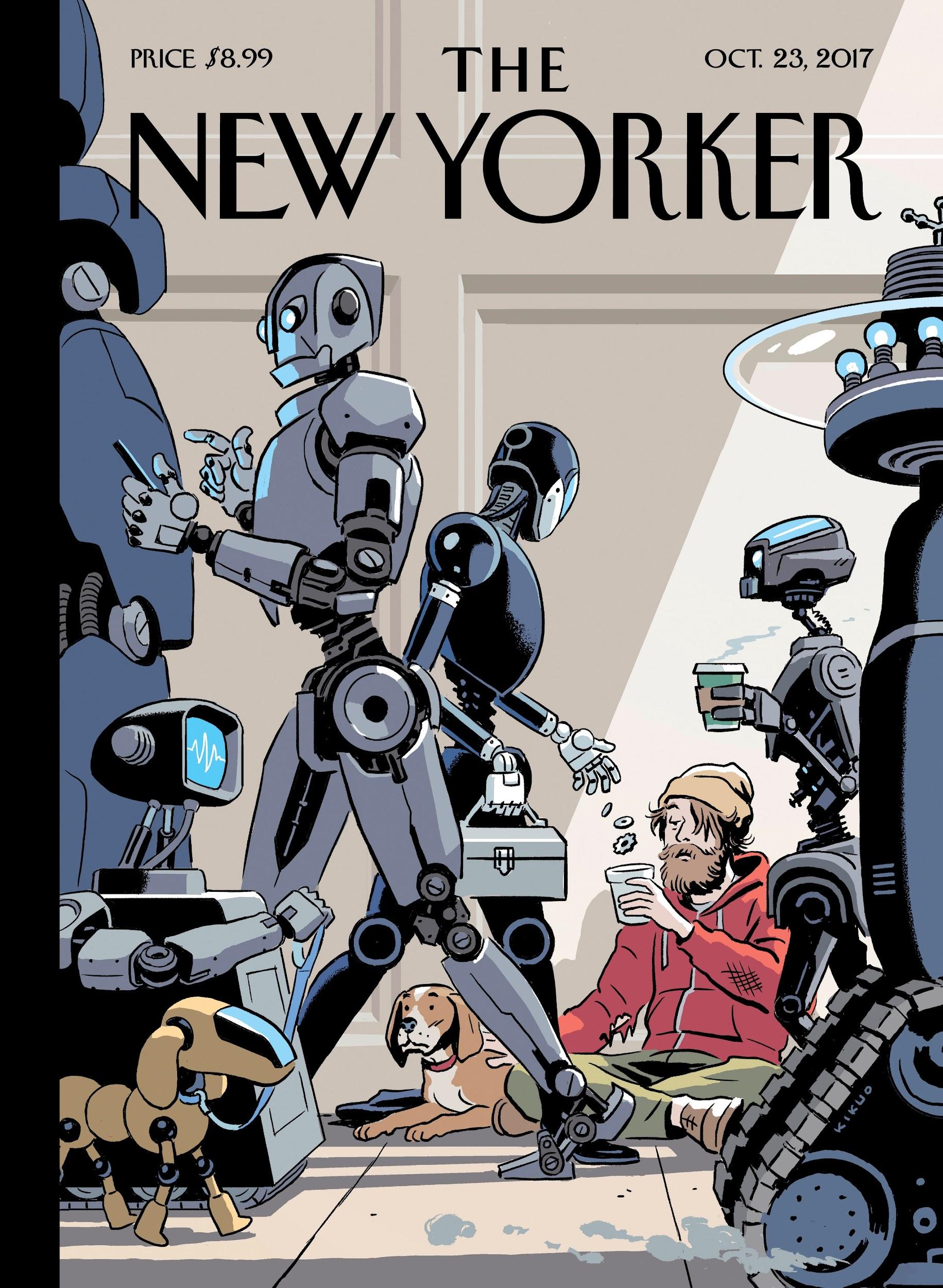 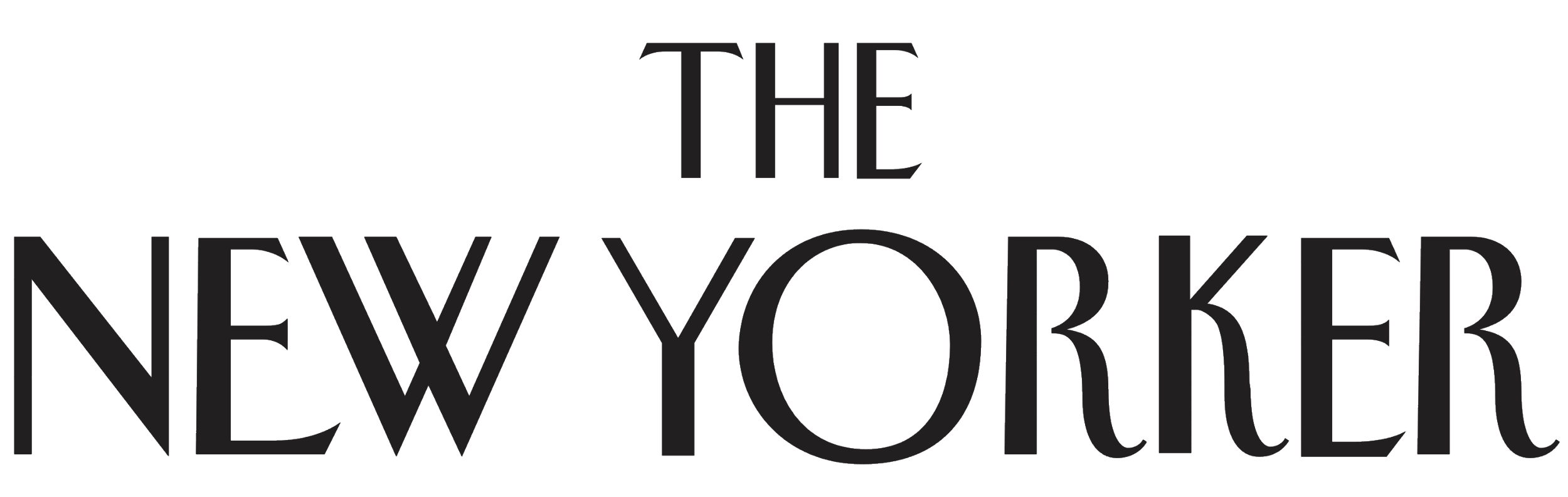 Caution⚠️
If we are not prepared, then Technology will dominate. Need joint (Industry- Academia) efforts to prepare for Future!
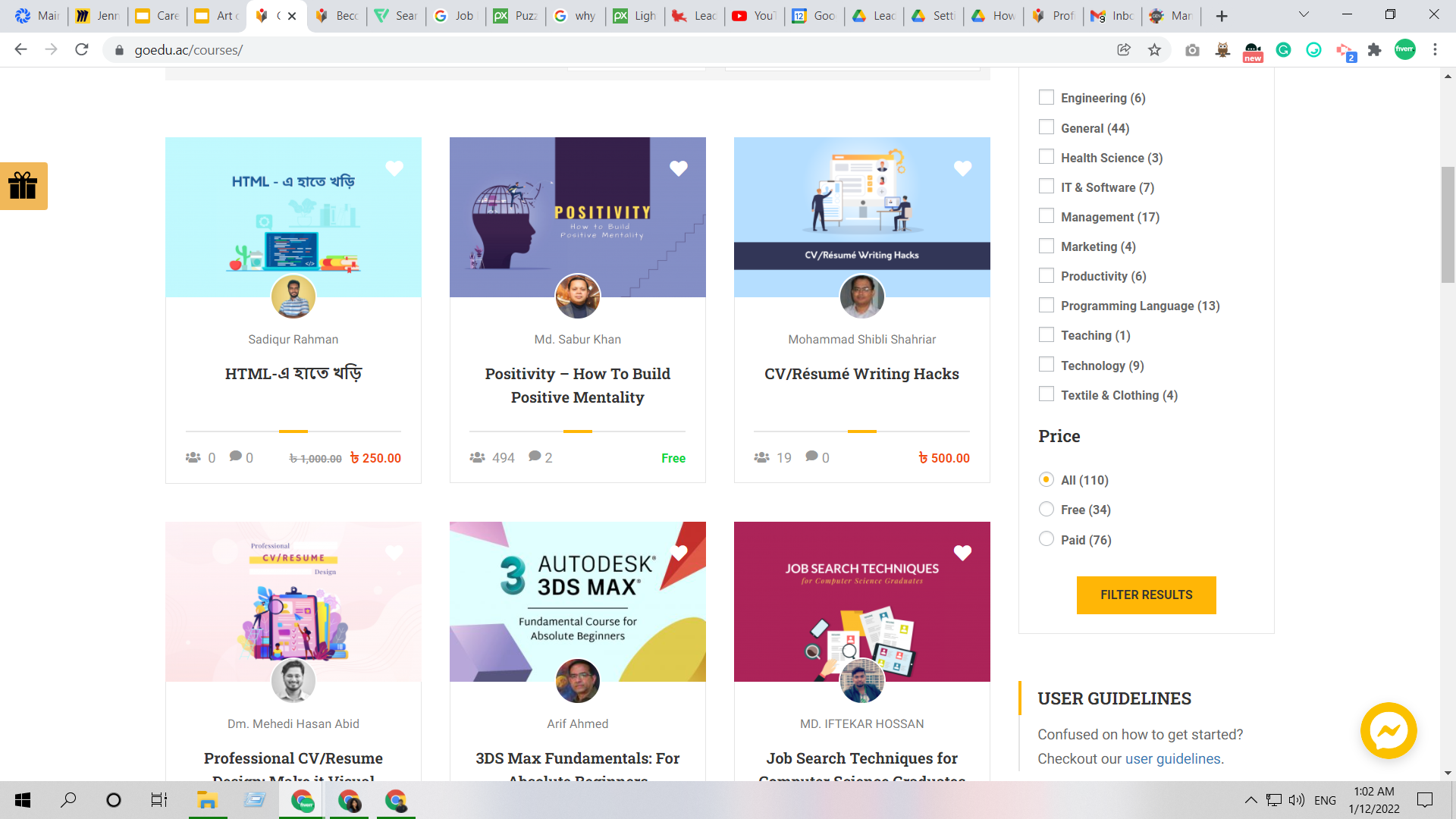 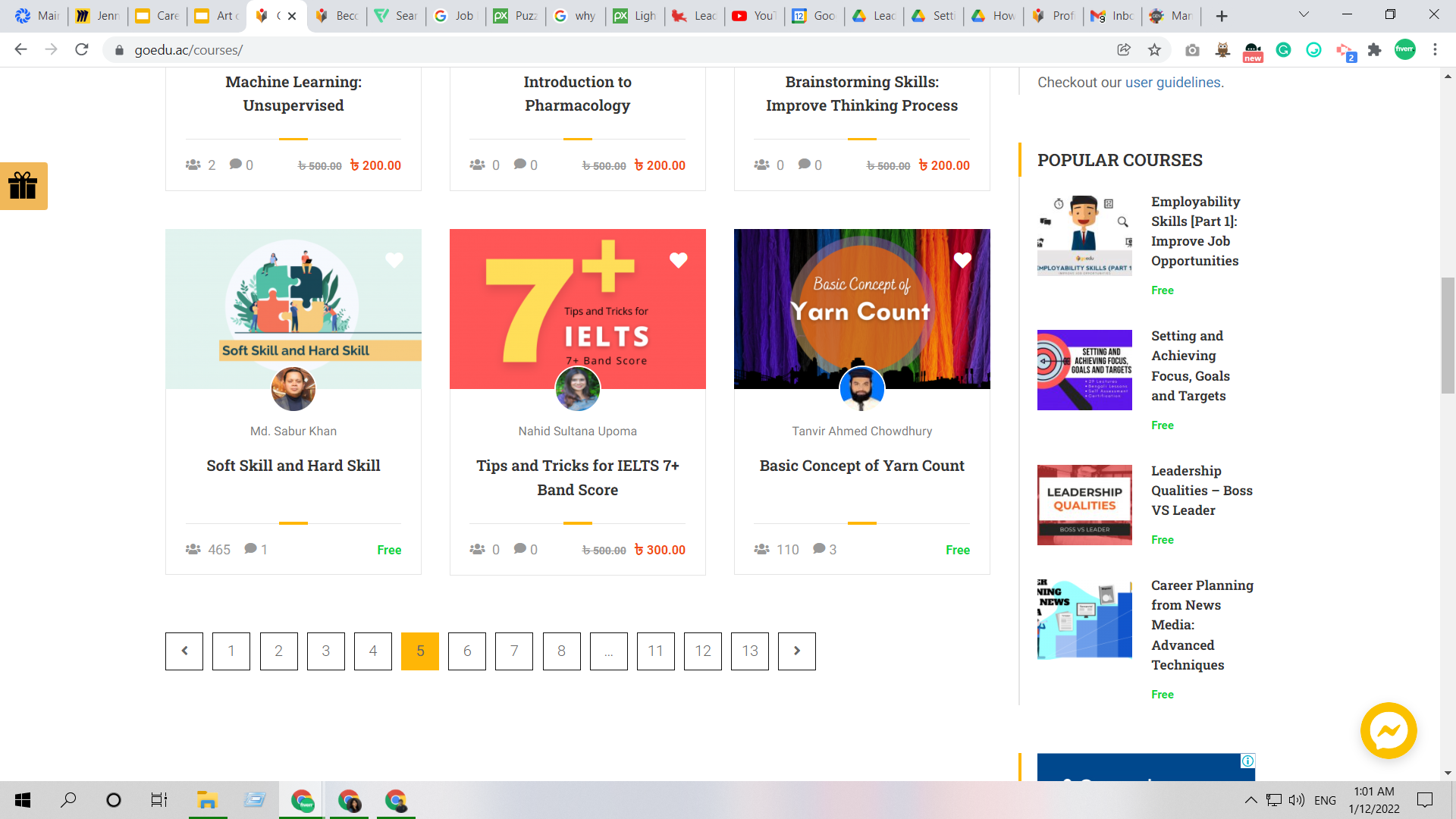 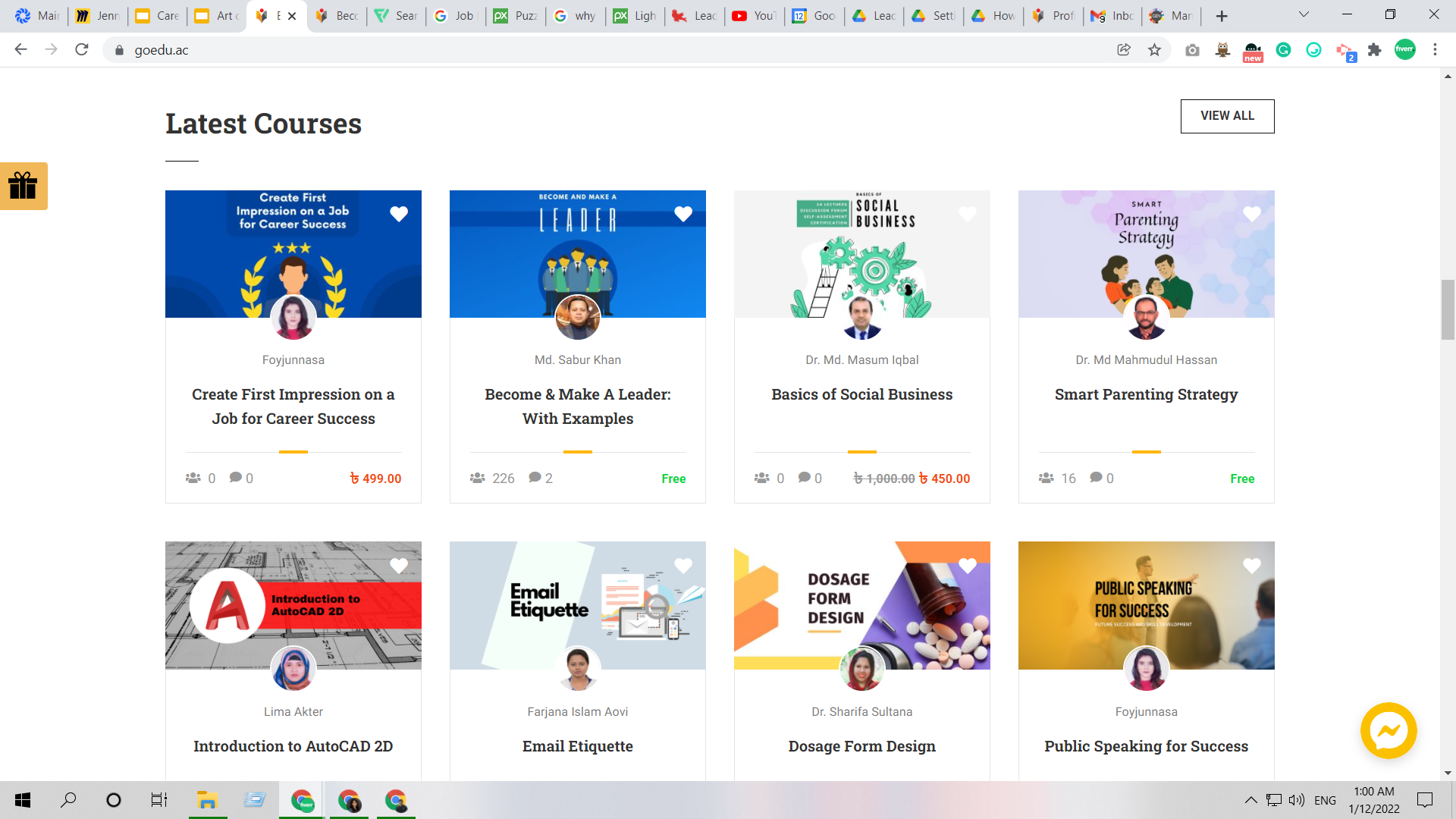 Lastly,
You can tune more for LEADERSHIP
on
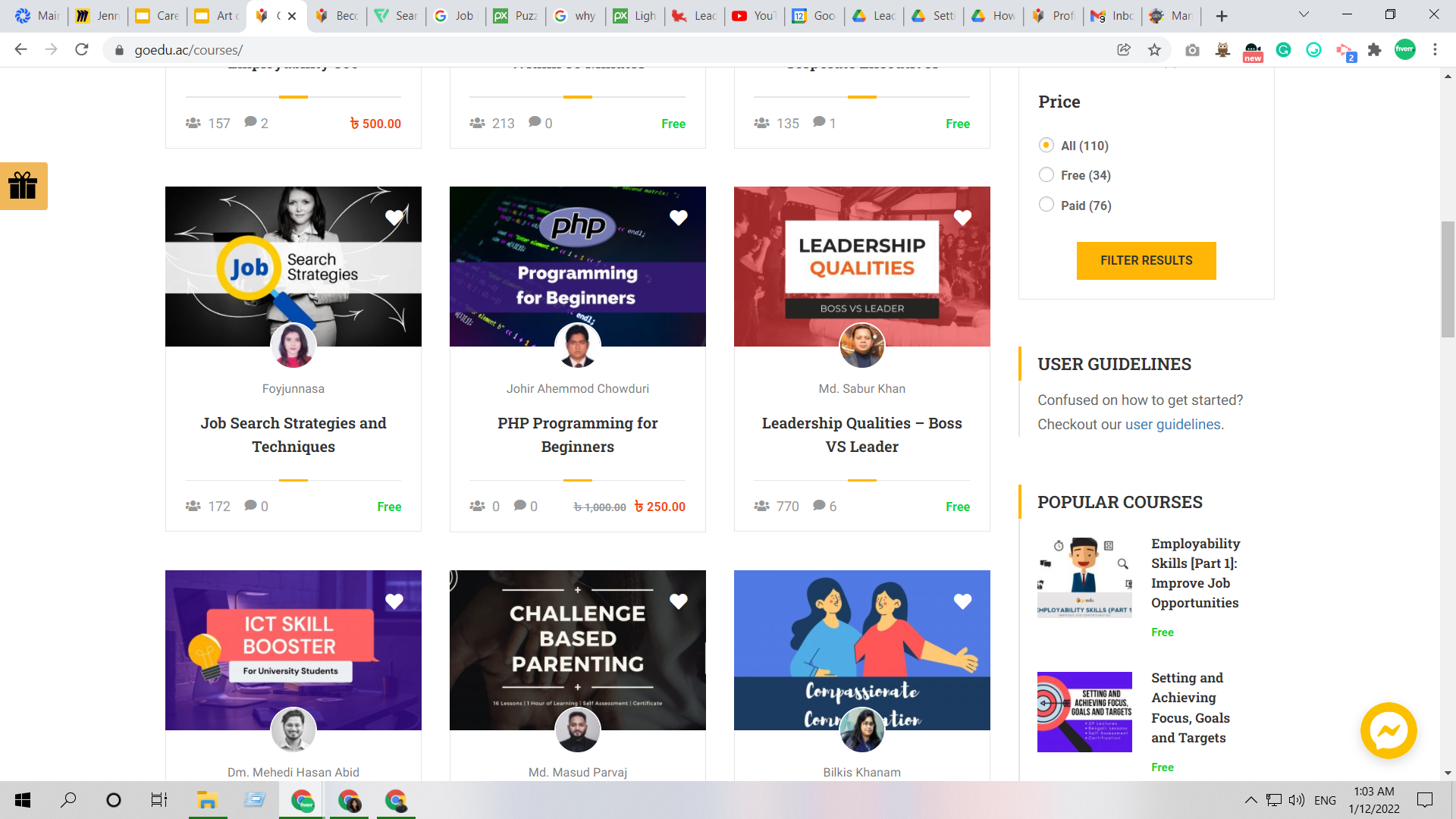 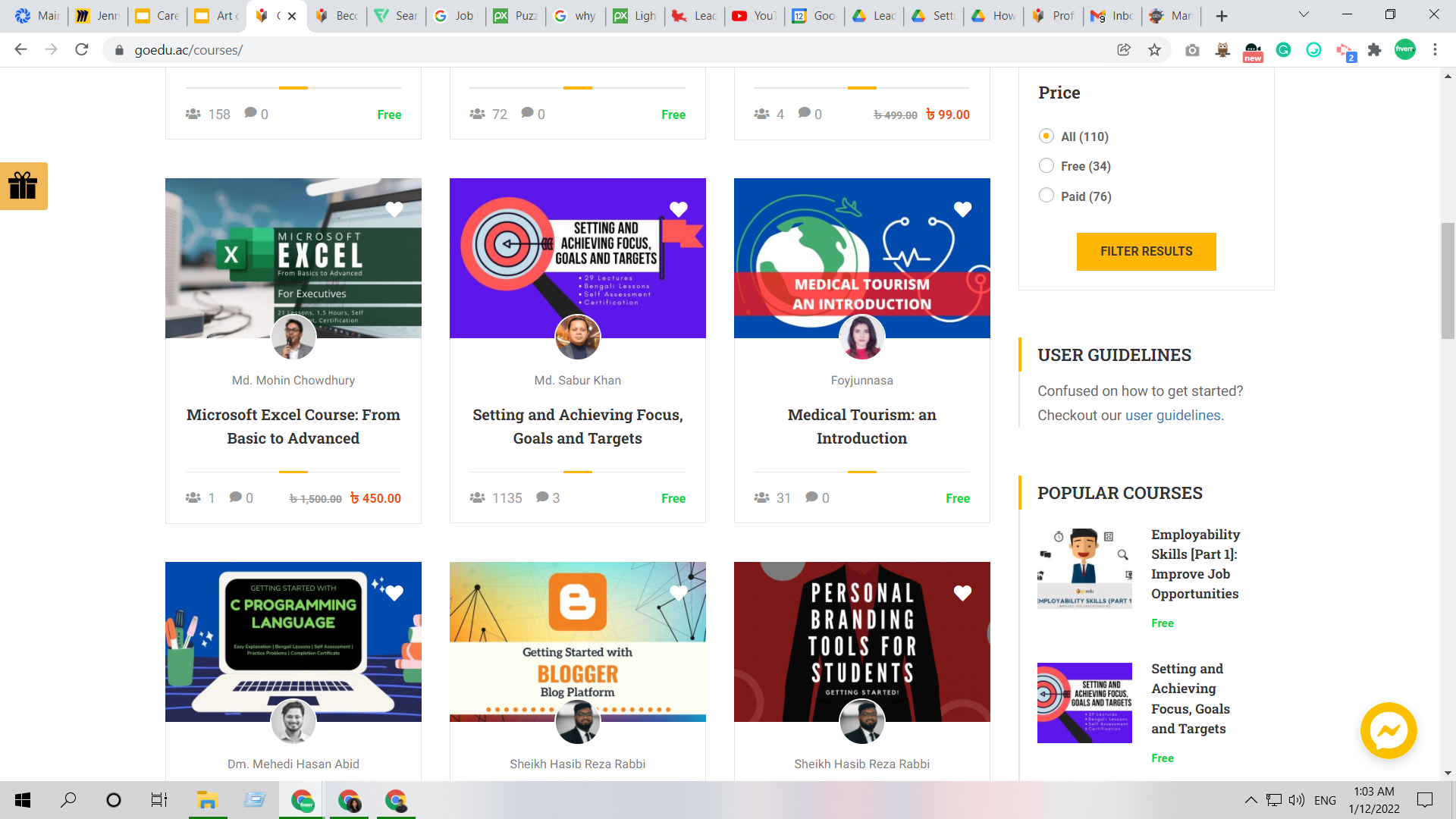 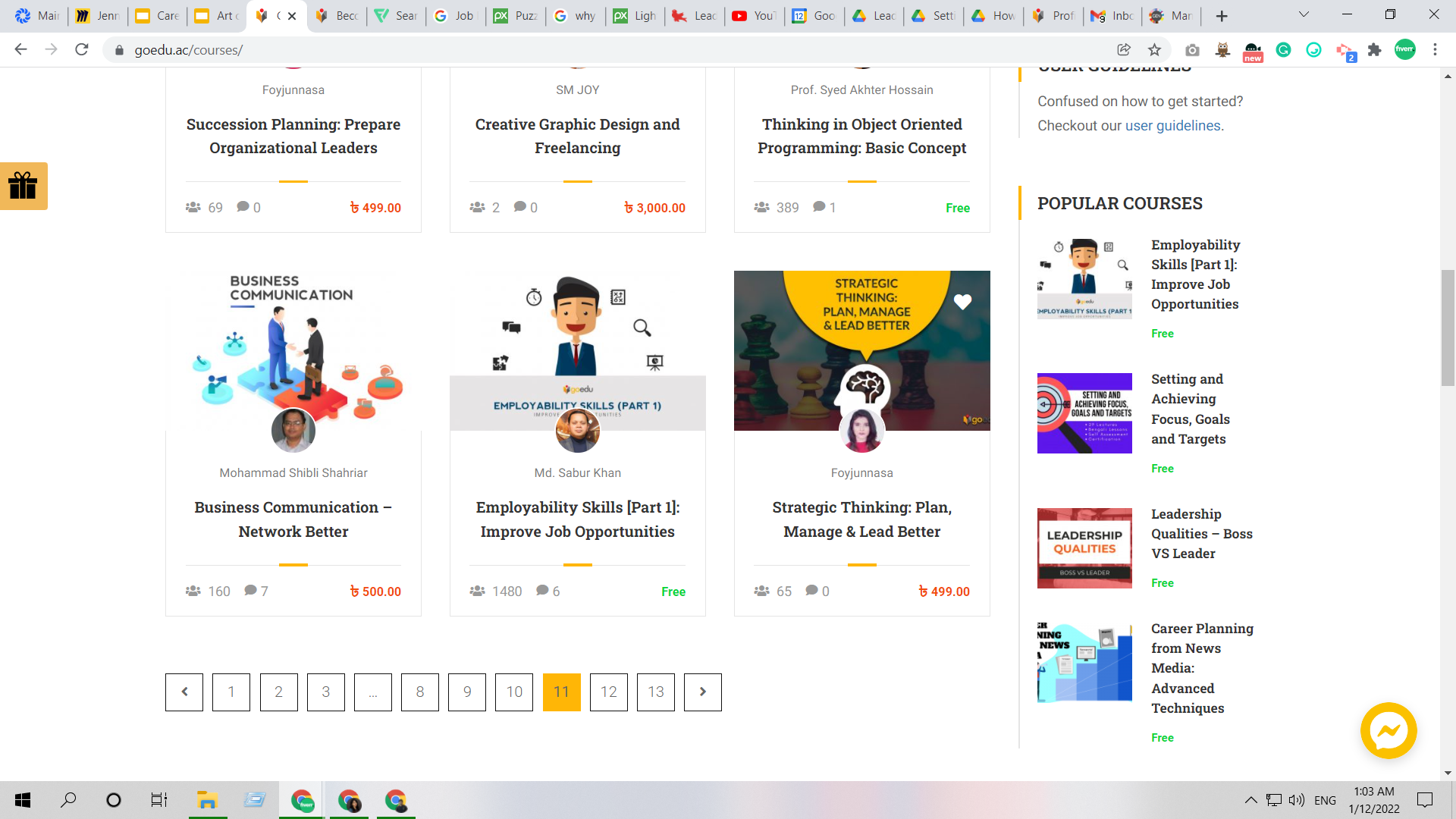 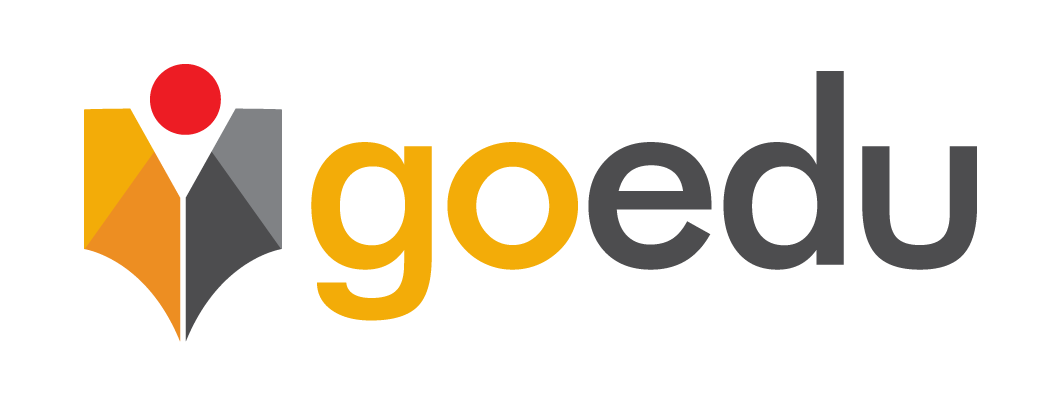 QUESTION AND ANSWER
Thank You!!!